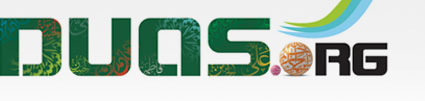 Dūa Kūmayl
(The Supplication of Kumayl ibn Ziyad)
دعاء كميل
دعائے کمیل
  दुआ कुमैल
For any errors / comments please write to: duas.org@gmail.com 
Kindly recite Sūrat al-Fātiḥah for Marhumeen of all those who have worked towards making this small work possible.
Merits
Dūā Kūmayl
دعاء كميل
Kumayl Ibn Ziyad Nakha'i (r.a) was a confidant amongst the companions of  Imam Ali Ibn Abi Talib (a.s) and this sublime Du'a was first heard from the beautiful, though anguished, voice of Imam Ali (a.s). According to Allama Majlisi (r.a) Kumayl had attended an assembly in the Mosque at Basra which was addressed by Imam Ali (a.s) in the course of which the night of the 15th of Shaban was mentioned. Imam Ali (a.s) said-"Whosoever keeps awake in devoutness on this night and recites the Du'a of Prophet Khizr, undoubtedly that person's supplication will be responded to and granted. When the assembly at the Mosque had dispersed, Kumayl (r.a) called at the house where Imam Ali was staying, and requested him to acquaint him with Prophet Khizr's "Du'a". Imam Ali (a.s) asked Kumayl (r.a) to sit down, record and memorize the "Du'a" which Imam Ali (a.s )dictated to Kumayl (r.a).
Imam Ali (a.s) then advised Kumayl (r.a) to recite this "Du'a" on the eve of (i.e. evening preceding) every Friday, or once a month or at least once in every year so that, added Imam Ali (a.s), "Allah may protect yu from the evils of the enemies and the plots contrived by impostors. O' Kumayl! in consideration of your companionship and understanding, I grant you this honour of entrusting this "Du'a" to you.".
Dūā Kūmayl
دعاء كميل
اَللَّهُمَّ صَلِّ عَلَى مُحَمَّدٍ وَ آلِ مُحَمَّد
O' Alláh send Your blessings on Muhammad
and the family of Muhammad.
اے الله! رحمت فرما محمد وآل محمد پر
ऐ अल्लाह मुहम्मद और आले मुहम्मद पर अपनी सलामती रख़
allāhumma ṣalli `alā muḥammadin wa āli muḥammad
Dūā Kūmayl
دعاء كميل
بِسْمِ اللَّهِ الرَّحْمَنِ الرَّحِيمِ
In the Name of Alláh, 
the All-beneficent, the All-merciful.
خدا کے نام سے( شروع کرتا ہوں)جو بڑا مہربا ن نہایت رحم والا ہے
अल्लाह के नाम से जो बड़ा कृपालु और अत्यन्त दयावान हैं।
bis-millāhir-raḥmanir-raḥīm
Dūā Kūmayl
دعاء كميل
اللَّهُمَّ إِنِّي أَسْألُكَ بِرَحْمَتِكَ الَّتِي وَسِعَتْ كُلَّ شَيْء
O Allah, I ask You by Your mercy, which embraces all things;
اے معبود میں تجھ سے سوال کرتا ہوں تیری رحمت کے ذریعے جوہر شی پر محیط ہے
ऐ अल्लाह मै तुझ से इल्तेजा करता हूँ, तुझे तेरी उस रहमत का वास्ता जो हर चीज़ को घेरे हुए है,
allahumma in-nī as-aluka bi-raḥ-matikal-latī wasi`at kul-lā shay
Dūā Kūmayl
دعاء كميل
وَبِقُوَّتِكَ الَّتِي قَهَرْتَ بِهَا كُلَّ شَيْء
And by Your strength, through which You dominatest all things,
تیری قوت کے ذریعے جس سے تو نے ہر شی کو زیر نگیں کیا
तेरी उस कुदरत का वास्ता जिस से तू हर चीज़ पर ग़ालिब है,
wa bi-qū-watikal-latī qahar-ta bihā kul-lā shay
Dūā Kūmayl
دعاء كميل
وَخَضَعَ لَهَا كُلُّ شَيْء
And toward which all things are humble
اس کے سامنے ہر شی جھکی ہوئی
जिस के सबब हर चीज़ तेरे आगे झुकी है
wa khaḍa`a lahā kul-lu shay
Dūā Kūmayl
دعاء كميل
وَذَلَّ لَهَا كُلُّ شَيْء
And before which all things are lowly;
اور ہر شی زیر ہے
और जिस के सामने हर चीज़ आजिज़ है,
wa dhal-lā lahā kul-lu shay
Dūā Kūmayl
دعاء كميل
وَبِجَبرُوتِكَ الَّتِي غَلَبْتَ بِهَا كُلَّ شَيْء
And by Your invincibility through which You overwhelmest all things,
اور تیرے جبروت کے ذریعے جس سے توہر شی پر غالب ہے
तेरी इस जब्र्रुत  का वास्ता जिस से तू हर चीज़ पर हावी है,
wa bi-jabarūtikal-latī ghalab-ta bihā kul-lā shay
Dūā Kūmayl
دعاء كميل
وَبِعِزَّتِكَ الَّتِي لا يَقُومُ لَهَا شَيْءٌ
And by Your might, which nothing can resist;
تیری عزت کے ذریعے جسکے آگے کوئی چیز ٹھہرتی نہیں
तेरी इस इज्ज़त का वास्ता जिस के आगे कोई चीज़  ठहर नहीं पाती,
wa bi`izzatikal-latī lā yaqūmu lahā shay
Dūā Kūmayl
دعاء كميل
وَبِعَظَمَتِكَ الَّتِي مَلأَتْ كُلَّ شَيْء
And by Your tremendousness, which has filled all things;
تیری عظمت کے ذریعے جس نے ہر چیز کو پر کر دیا
तेरी उस अजमत का वास्ता जो हर चीज़  से नुमाया है,
wa bi`aẓamatikal-latī mala-at kul-lā shay
Dūā Kūmayl
دعاء كميل
وَبِسُلْطَانِكَ الَّذِي عَلاَ كُلَّ شَيْء
by Your force, which towers over all things;
تیری سلطنت کے ذریعے جو ہر چیز سے بلند ہے
तेरी उस सल्तनत का वास्ता जो हर चीज़  पर  कायेम है,
wa bisul-ṭānikal-ladhī `alā kul-lā shay
Dūā Kūmayl
دعاء كميل
وَبِوَجْهِكَ الْبَاقِي بَعْدَ فَنَاءِ كُلِّ شَيْء
And by Your face, which subsists after the annihilation of all things,
تیری ذات کے واسطے سے جوہر چیز کی فنا کے بعد باقی رہے گی
तेरी उस ज़ात का वास्ता जो हर चीज़ के फ़ना हो जाने के बाद भी बाकी रहेगी,
wa bi-waj-hikal-bāqī ba`da fanā-i kul-li shay
Dūā Kūmayl
دعاء كميل
وَبِأَسْمَائِكَ الَّتِي مَلأَتْ أَرْكَانَ كُلِّ شَيْء
And by Your Names, which have filled the foundations of all things;
اورسوال کرتا ہوں تیرے ناموں کے ذریعے جنہوں نے ہر چیز کے اجزاء کو پر کر رکھا ہے
तेरे उन नामो का वासता जिन के असरात ज़र्रे ज़र्रे में तारी  व सारी हैं,
wa bi-as-mā-ikal-latī malat ar-kāna kul-li shay
Dūā Kūmayl
دعاء كميل
وَبِعِلْمِكَ الَّذِي أَحَاطَ بِكُلِّ شَيْء
And by Your knowledge, which encompasses all things;
تیرے علم کے ذریعے جس نے ہر چیز کو گھیر رکھا ہے
तेरे उस इल्म का वास्ता जो हर चीज़ का अहाता किये हुए हैं,
wa bi`il-mikal-ladhī aḥāṭa bikul-li shay
Dūā Kūmayl
دعاء كميل
وَبِنُورِ وَجْهِكَ الَّذِي أَضَاءَ لَهُ كُلُّ شَيْء
And by the light of Your face, through which all things are illumined!
اور تیری ذات کے نور کے ذریعے جس سے ہر چیز روشن ہوئی ہے
तेरी ज़ात के उस नूर का  वास्ता जिस से हर चीज़ रोशन है!
wa bi-nūri waj-hikal-ladhī aḍā-a lahu kul-lu shay
Dūā Kūmayl
دعاء كميل
يَا نُورُ يَا قُدُّوسُ
O Light! O All-holy!
یانور یاقدوس
ऐ हकीकी नूर! ऐ पाक व पाकीज़ा!
yā nūru yā qud-dūs
Dūā Kūmayl
دعاء كميل
يَا أَوَّلَ الأَوَّلِينَ
O First of those who are first
اے اولین میں سب سے اول
ए सब पहलों से पहले,
yā aw-walal-aw-walīn
Dūā Kūmayl
دعاء كميل
وَيَا آخِرَ الآخِرِينَ
And O Last of those who are last!
اور اے آخرین میں سب سے آخر
ऐ सब पिछलो से पिछले
wa yā ā-khiral-ā-khirīn
Dūā Kūmayl
دعاء كميل
اللَّهُمَ اغْفِرْ لِي الذُّنُوبَ الَّتِي تَهتِكُ الْعِصَمَ
O Allah, forgive me those sins which tear apart safeguards!
اے معبود میرے ان گناہوں کو معاف کر دے جو پردہ فاش کرتے ہیں
ए अल्लाह मेरे सब गुनाह माफ़ कर दे जो अताब का मुस्तहक बनाते हैं!
allahumma-igh-fir liyadh-dhunūbal-latī tah-tikul`iṣam
Dūā Kūmayl
دعاء كميل
اللَّهُمَ اغْفِرْ لِي الذُّنُوبَ الَّتِي تُنْزِلُ النِّقَمَ
O Allah, forgive me those sins which draw down adversities!
خدایا! میرے وہ گناہ معاف کر دے جن سے عذاب نازل ہوتا ہے
ऐ अल्लाह! मेरे वोह सब गुनाह माफ़ कर दे जिन की वजह से बालाएं आती हैं!
allahumma-igh-fir liyadh-dhunūbal-latī tunzilun-niqam
Dūā Kūmayl
دعاء كميل
اللَّهُمَ اغْفِرْ لِي الذُّنُوبَ الَّتِي تُغيِّرُ النِّعَمَ
O Allah, forgive me those sins which alter blessings!
خدایا میرے وہ گناہ بخش دے جن سے نعمتیں زائل ہوتی ہیں
ऐ अल्लाह मेरे वोह सब गुनाह माफ़ कर दे जो तेरी नेमतों से महरूमी का सबब बनते हैं!
allahumma-igh-fir liyadh-dhunūbal-latī tughy-yirun-ni`am
Dūā Kūmayl
دعاء كميل
اللَّهُمَّ اغْفِرْ لِي الذُّنُوبَ الَّتِي تَحْبِسُ الدُّعَاءَ
O Allah forgive me those sins which hold back supplication!
اے معبود! میرے وہ گناہ معاف فرما جو دعا کو روک لیتے ہیں
ऐ अल्लाह, मेरे वोह सब गुनाह बख्श दे जो दुआएं कबूल नहीं होने देते!
allahumma-igh-fir liyadh-dhunūbal-latī taḥ-bisud-du’ā
Dūā Kūmayl
دعاء كميل
اللَّهُمَّ اغْفِرْ لِي الذُّنُوبَ الَّتِي تَقْطَعُ الرَّجَاءَ
O Allah forgive me those sins which cut down the hopes!
اے اللہ میرے وہ گناہ بخش دے جن سے بلائیں نازل ہوتی ہے
ए अल्लाह, मेरे वोह सब गुनाह माफ़ कर दे जो
allahumma-igh-fir liyadh-dhunūbal-latī taq-ṭau'r-rajā
Dūā Kūmayl
دعاء كميل
اللَّهُمَّ اغْفِرْ لِي الذُّنُوبَ الَّتِي تُنْزِلُ البَلاءَ
O Allah, forgive me those sins which draw down tribulation!
اے اللہ میرے وہ گناہ بخش دے جن سے بلائیں نازل ہوتی ہے
ए अल्लाह, मेरे वोह सब गुनाह माफ़ कर दे जो मुसीबत लाते हैं!
allahumma-igh-fir liyadh-dhunūbal-latī tunzilul-balā
Dūā Kūmayl
دعاء كميل
اللَّهُمَّ اغْفِرْ لِي كُلَّ ذَنْب أَذْنَبْتُهُ وَكُلَّ خَطِيئَة أَخْطَأْتُهَا
O Allah, forgive me every sin I have committed and every mistake I have made!
اے خدا میرا ہر وہ گناہ معاف فرما جو میں نے کیا ہےاور ہر لغزش سے درگزر کر جو مجھ سے ہو ئی ہے
ऐ अल्लाह, मेरी इन सारी खाताओं से दर गुज़र कर जो मैंने जान बूझ कर या भूले से की हैं!
allahumma-igh-fir liya kul-lā dham-bin adhnabtuhu wa kul-lā khaṭī-atin akh-ṭatuhā
Dūā Kūmayl
دعاء كميل
اللَّهُمَّ إِنِّي أَتَقَرَّبُ إِلَيْكَ بِذِكْرِكَ
O Allah, verily I seek nearness to You through remembrance of You,
اے اللہ میں تیرے ذکر کے ذریعے تیرا تقرب چاہتا ہوں
ए अल्लाह, मैं तुझे याद करके तेरे करीब आना चाहता हूँ!
allahumma innī ataqarrabu ilayka bi-dhik-rik
Dūā Kūmayl
دعاء كميل
وَأَسْتَشْفِعُ بِكَ إِلَي نَفْسِكَ
And I seek intercession from You with Yourself,
اور تیری ذات کو تیرے حضور اپنا سفارشی بناتا ہوں
तेरी जनाब में तुझी को अपना सिफारशी ठहराता हूँ,
wa as-tash-fiu' bika ilā naf-sik
Dūā Kūmayl
دعاء كميل
وَأَسْألُكَ بِجُودِكَ أَن تُدْنِيَنِي مِن قُرْبِكَ
And I ask You through Your munificence to bring me near to Your proximity,
تیرے جود کے واسطے سے سوال کرتا ہوں کہ مجھے اپناقرب عطا فرما
और तेरे करम का वास्ता दे कर तुझ से इल्तेजा करता हूँ के मुझे अपना कुर्ब अता कर
wa as-aluka bi-jūdika an tud-ni-yanī min qur-bik
Dūā Kūmayl
دعاء كميل
وَأَن تُوزِعَنِي شُكْرَكَ
And to provide me with gratitude toward You
اور توفیق دے کہ تیرا شکر ادا کروں
मुझे अदाए शुक्र की तौफीक दे
wa an tūzi`anī shuk-rak
Dūā Kūmayl
دعاء كميل
وَأَن تُلْهِمَنِي ذِكْرَكَ
And to inspire me with Your remembrance.
اور میری زبان پر اپنا ذکر جاری فرما
और अपनी याद मेरे दिल में डाल दे!
wa an tul-himanī dhik-rak
Dūā Kūmayl
دعاء كميل
اللَّهُمَّ إِنِّي أَسْألُكَ سُؤَالَ خَاضِع مُّتَذَلِّل خَاشِع أَن تُسَامِحَنِي وَتَرْحَمَنِي
O Allah, verily I ask You with the asking of a submissive, abased and lowly man to show me forbearance, to have mercy on me
اے اللہ میں سوال کرتا ہوں جھکے ہوئے گرے ہوئے ڈرے ہوئے کیطرح کہ مجھ سے چشم پوشی فرما مجھ پر رحمت کر
ऐ अल्लाह, मैं तुझ से खोज़ू व खुशू और गिरया व ज़ारी से अर्ज़ करता हूँ के तू मेरी भूल चूक माफ़ कर,
allahumma in-nī as-luka suāla khāḍii'm-mutadhal-lilin khā-shii'n an tusāmiḥanī wa tar-ḥamanī
Dūā Kūmayl
دعاء كميل
وَتَجْعلَنِي بِقَسَمِكَ رَاضِياً قَانِعاً وَفِي جَمِيعِ الأَحْوَاِل مُتَوَاضِعاً
And to make me satisfied and content with Your appointment and [make me] humble in every state.
اور مجھے اپنی تقدیر پر راضی و قانع اور ہر قسم کے حالات میں نرم خو رہنے والا بنا دے
मुझ पर रहम फार्म और तू में मेरा जो हिस्सा मुक़र्रर किया है, मुझे इस पर राज़ी, काने और हर हाल में मुतमईन रख!
wa taj-`alanī bi-qasamika rāḍiyan qāni`n wa fī jamīi'l-aḥ-wāli mutawāḍi`aā
Dūā Kūmayl
دعاء كميل
اللَّهُمَّ وَأَسْألُكَ سُؤَالَ مَنِ اشْتَدَّتْ فَاقَتُهُ
O Allah, I ask You the question of one whose indigence is extreme,
یااللہ میں تجھ سے سوال کرتا ہوں اس شخص کیطرح جو سخت تنگی میں ہو
ए अल्लाह, मै तेरे हजूर में इस शख्स की मानिंद सवाल करता हूँ जिस पर सख्त फाके गुज़र रहे हों,
allahumma wa as-aluka suāla manish-tad-dat fāqatuh
Dūā Kūmayl
دعاء كميل
وَأَنزَلَ بِكَ عِنْدَ الشَّدَائِدِ حَاجَتَهُ
And who has stated to You in difficulties his need
سختیوں میں پڑا ہواپنی حاجت لے کر تیرے پاس آیاہوں
जो मुसीबतों से तंग आकर अपनी ज़रुरत तेरे सामने पेश करे,
wa anzala bika i'ndash-shadā-idi ḥājatahu
Dūā Kūmayl
دعاء كميل
وَعَظُمَ فِيمَا عِنْدَكَ رَغْبَتُهُ
And whose desire for what is with You has become great.
اور جو کچھ تیرے پاس ہے اس میں زیادہ رغبت رکھتا ہوں
जो तेरे लुत्फो करम का ज्यादा से ज्यादा खाहिश्मंद हो!
wa `aẓuma fīmā i'ndaka ragh-batuhu
Dūā Kūmayl
دعاء كميل
اللَّهُمَّ عَظُمَ سُلْطَانُكَ وَعَلاَ مَكَانُكَ
O Allah, Your force is tremendous, Your place is lofty,
اے اللہ تیری عظیم سلطلنت اور تیرا مقام بلند ہے
ऐ अल्लाह, तेरी सल्तनत बहुत बड़ी है, तेरा रुतबा बहुत बुलंद है,
allahumma `aẓuma sul-ṭānuka wa `alā makānuk
Dūā Kūmayl
دعاء كميل
وَخَفِي مَكْرُكَ وَظَهَرَ أَمْرُكَ
And Your deception is hidden, Your command is manifest,
تیری تدبیر پوشیدہ اور تیرا امر ظاہر ہے
तेरी तदबीर पोशीदा है, तेरा हुकुम साफ़ ज़ाहिर है,
wa khafiya mak-ruka waẓahara am-ruk
Dūā Kūmayl
دعاء كميل
وَغَلَبَ قَهْرُكَ وَجَرَتْ قُدْرَتُكَ
And Your domination is overwhelming, Your power is unhindered
تیرا قہر غالب تیری قدرت کارگر ہے
तेरा कहर ग़ालिब है, तेरी कुदरत कार फरमा है,
wa ghalaba qah-ruka wa jarat qud-ratuk
Dūā Kūmayl
دعاء كميل
وَلا يُمْكِنُ الْفِرَارُ مِنْ حُكُومَتِكَ
And escape from Your governance is impossible.
تیری حکومت سے فرار ممکن نہیں
और तेरी हुकूमत से निकल जाना मुमकिन नहीं है!
wa-lā yum-kinul-firāru min ḥukū-matik
Dūā Kūmayl
دعاء كميل
اللَّهُمَّ لا أَجِدُ لِذُنُوبِي غَافِراً
O Allah, I find no forgiver of my sins,
خداوندا میں تیرے سوا کسی کو نہیں پاتا جو میرے گناہ بخشنے والا
ऐ अल्लाह, मेरे गुनाह बख्शने,
allahumma lā ajidu lidhunūbī ghāfira
Dūā Kūmayl
دعاء كميل
وَّلا لِقَبَائِحِي سَاتِراً
Nor concealer of my ugly acts
میری برائیوں کو چھپانے والا
मेरे ऐब ढाँकने
wa-lā liqabā-iḥī sātira
Dūā Kūmayl
دعاء كميل
وَّلا لِشَيْء مِّنْ عَمَلِي الْقَبِيحِ بِالْحَسَنِ مُبَدِّلاً غَيْرَكَ
Nor transformer of any of my ugly acts into good acts but You
اور میرے برے عمل کو نیکی میں بدل دینے والا ہو
और मेरे किसी बुरे अमल को अच्छे अमल से बदलने वाला तेरे सिवा कोई नहीं है!
wa-lā lishayim-min `amali-yal-qabīḥi bil-ḥasani mubad-dilan ghayrak
Dūā Kūmayl
دعاء كميل
لا إِلَهَ إِلاَّ أَنتَ
There is no god but You!
تیرے سوا کوئی معبود نہیں
तेरे इलावा और कोई माबूद नहीं है!
lā ilāha il-lā anta
Dūā Kūmayl
دعاء كميل
سُبْحَانَكَ وَبِحَمْدِكَ
Glory be to You, and Thine is the praise!
تو پاک ہے اور حمد تیرے ہی لیے ہے
तू पाक है, और मै तेरी ही हम्दोसेना  करता हूँ!
sub-ḥānaka wa biḥam-dika
Dūā Kūmayl
دعاء كميل
ظَلَمْتُ نَفْسِي
I have wronged myself,
میں نے اپنے نفس پر ظلم کیا
मैं  ने अपनी ज़ात पर ज़ुल्म किया
ẓalam-tu naf-sī
Dūā Kūmayl
دعاء كميل
وَتَجَرَّأْتُ بِجَهْلِي
And I have been audacious in my ignorance
اپنی جہالت کی وجہ سے جرأت کی
और अपनी नादानी के बाएस बेग़ैरत बन गया!
wa tajar-ratu bijah-lī
Dūā Kūmayl
دعاء كميل
وَسَكَنتُ إِلَي قَدِيمِ ذِكْرِكَ لِي وَمَنِّكَ عَلَيَّ
And I have depended upon Your ancient remembrance of me and Your favour toward me.
اور میں نے تیری قدیم یاد آوری اور اپنے لیے تیری بخشش پر بھروسہ کیا ہے
मै यह सोच कर मुतमईन हो गया के तू ने मुझे पहले भी याद रखा और अपनी नेमतों से नवाज़ा है!
wa sakan-tu ilā qadīmi dhik-rika lī wa man-nika `alay
Dūā Kūmayl
دعاء كميل
اللَّهُمَّ مَوْلايَ
O Allah! O my Protector!
اے اللہ : میرے مولا
ऐ  अल्लाह,  ऐ मेरे मालिक,
allahumma maw-lāy
Dūā Kūmayl
دعاء كميل
كَم مِّن قَبِيح سَتَرْتَهُ
How many ugly things You hast concealed!
کتنے ہی گناہوں کی تو نے پردہ پوشی کی
तू ने मेरी कितनी ही बुराईयों की परदापोशी की,
kam-min qabīḥin satar-tah
Dūā Kūmayl
دعاء كميل
وَكَم مِّن فَاِدح مِّنَ البَلاءِ أَقَلْتَهُ
How many burdensome tribulations You hast abolished!
اور کتنی ہی سخت بلاؤں سے مجھے بچالیا
कितनी ही सख्त बालाओं को मुझ से टाला,
wa kam-min fādiḥim-minal-balā-i aqal-tah
Dūā Kūmayl
دعاء كميل
وَكَم مِّنْ عِثَار وَّقَيْتَهُ
And how many stumbles You hast prevented!
کتنی ہی لغزشیں معاف فرمائیں
कितनी ही नाज़िशों से मुझ को बचाया,
wa kam-min i'thāriw-waqaytah
Dūā Kūmayl
دعاء كميل
وَكَم مِّن مَّكْرُوه دَفَعْتَهُ
And how many ordeals You hast repelled!
اور کتنی ہی برائیاں مجھ سے دور کیں
कितनी ही आफतों को रोका!
wa kam-mim-mak-rūhin dafa`tah
Dūā Kūmayl
دعاء كميل
وَكَم مِّن ثَنَاء جَمِيل لَّسْتُ أَهْلاً لَّهُ نَشَرْتَهُ
And how much beautiful praise, for which I was unworthy, You hast spread abroad!
تو نے میری کتنی ہی تعریفیں عام کیں جن کا میں ہر گز اہل نہ تھا
और मेरी कितनी ही ऐसी खूबियाँ लोगो में मशहूर कर दीं जिन का मै अहल भी ना था!
wa kam-min thanā-in jamīlil-las-tu ah-lāl-lāhu nashar-tah
Dūā Kūmayl
دعاء كميل
اللَّهُمَّ عَظُمَ بَلائِي
O Allah, my tribulation is tremendous,
اے معبود! میری مصیبت عظیم ہے
ऐ अल्लाह, मेरी मुसीबत बढ़ गयी है,
allahumma `aẓuma balāī
Dūā Kūmayl
دعاء كميل
وَأَفْرَطَ بِي سُوءُ حَاِلي
And my bad state is excessive,
بدحالی کچھ زیادہ ہی بڑھ چکی ہے
मेरी बदहाली हद से गुज़र गयी है,
wa af-raṭa bī sūo-u ḥālī
Dūā Kūmayl
دعاء كميل
وَقَصُرَتْ بِي أَعْمَاِلي
And my acts are inadequate,
میرے اعمال بہت کم ہیں
मेरे नेक अमाल कम हैं,
wa qaṣurat bī a`mālī
Dūā Kūmayl
دعاء كميل
وَقَعَدَتْ بِي أَغْلاَلِي
And my fetters have tied me down,
گناہوں کی زنجیر نے مجھے جکڑ لیا ہے
दुनयावी तालुक्कात के बोझ ने मुझ को दबा रखा है,
wa qa`adat bī agh-lā-lī
Dūā Kūmayl
دعاء كميل
وَحَبَسَنِي عَن نَّفْعِي بُعْدُ آمَاِلي
And my far-fetched hopes have held me back from my gain
لمبی آرزوؤں نے مجھے اپنا قیدی بنا رکھا ہے
मेरी उम्मीदों की दराजी ने मुझे नफा से महरूम कर रखा है,
wa ḥabasanī `an-naf-e'e bu`a-du ā-mā-lī
Dūā Kūmayl
دعاء كميل
وَخَدَعَتْنِي الدُّنْيَا بِغُرُورِهَا وَنَفْسِي بِجِنَايَتِهَا وَمِطَاِلي
And this world with its delusions, my own soul with its offences and my delay have deceived me.
دنیا نے دھوکہ بازی سے اور نفس نے جرائم اور حیلہ سازی سے مجھ کو فریب دیا ہے
दुनिया ने अपनी झूटी चमक दमक से मझे धोका दिया है, और मेरे नफस ने मझे मेरे गुनाहों और मेरी टाल मटोल के बाअस  फरेब दिया है!
wa khada`at-nid-dunyā bi-ghurūri-hā wa naf-sī bi-jināyatihā wa miṭā-lī
Dūā Kūmayl
دعاء كميل
يَا سَيِّدِي فَأَسْألُكَ بِعِزَّتِكَ أَن لا يَحْجُبَ عَنْكَ دُعَائِي سُوءُ عَمَلِي وَفِعَاِلي
O my Master! So I ask You by Your might not to let my evil works and acts veil my supplication from You,
میرے آقا میں تیری عزت کا واسطہ دے کر سوال کرتا ہوں کہ میری بدعملی و بدکرداری میری دعا کو تجھ سے نہ روکے
ऐ मेरे आका अब मै तेरी इज्ज़त का वास्ता दे कर तुझ से इल्तेजा करता हूँ के मेरी बदअमालियाँ और ग़लतकारियां मेरी दुआ के कबूल होने में रुकावट ना बने!
yā say-yidī fa-as-aluka bi-i'z-zatika an lā yaḥ-juba `an-ka du`aā-ī sūo-u `amalī wa fī`ālī
Dūā Kūmayl
دعاء كميل
وَلا تَفْضَحَنِي بِخَفِيِّ مَا اطَّلَعْتَ عَلَيْهِ مِنْ سِرِّي
And not to disgrace me through the hidden things You knowest of my secrets
اور تو مجھے میرے پوشیدہ کاموں سے رسوا نہ کرے جن میں تو میرے راز کو جانتاہے
मेरे जिन भेदों से तू वाकिफ है इन की वजह से मुझे रुसवा ना करना,
wa-lā taf-ḍaḥ-nī bi-khafī-yi māṭ-ṭala`ta `ailayhi min sir-rī
Dūā Kūmayl
دعاء كميل
وَلا تُعَاجِلْنِي بِالْعُقُوبَةِ عَلَى مَا عَمِلْتُهُ فِي خَلَوَاتِي
And not to hasten me to punishment for what I have done in private:
اور مجھے اس پر سزا دینے میں جلدی نہ کر جو میں نے خلوت میں غلط کام کیا
मै ने अपनी तन्हाईयों में जो बदी,
wa-lā tu`ājil-nī bil-u'qūbati `alā mā `amil-tuhu fī khalawātī
Dūā Kūmayl
دعاء كميل
مِنْ سُوءِ فِعْلِي وَإِسَاءَتِي
My evil acts in secrecy and my misdeeds
کی ہمیشہ کوتاہی کی اس میں میری نادانی
बुराई और मुसलसल कोताही की है
min sūo-i fi`a-lī wa isā-atī
Dūā Kūmayl
دعاء كميل
وَدَوَامِ تَفْرِيطِي وَجَهَالَتِي
And my continuous negligence and my ignorance
کی ہمیشہ کوتاہی کی اس میں میری نادانی
और नादानी, बढ़ी हुई खाहिशाते नफस और गफलत के सबब जो काम किये हैं
wa dawāmi taf-rīṭī wa jahālatī
Dūā Kūmayl
دعاء كميل
وَكَثْرَةِ شَهَوَاتِي وَغَفْلَتِي
And my manifold passions and my forgetfulness.
خواہشوں کی کثرت اور غفلت بھی ہے
मुझे उनकी सजा देने में जल्दी ना करना!
wa kath-rati sha-hawātī wa ghaf-latī
Dūā Kūmayl
دعاء كميل
وَكُنِ اللَّهُمَّ بِعِزَّتِكَ لِي فِي كُلِّ الأَحْوَاِل رَؤُوفاً
And by Your might, O Allah, be kind to me in all states
اور اے میرے اللہ تجھے اپنی عزت کا واسطہ میرے لیے
ऐ अल्लाह, अपनी इज्ज़त के तुफैल हर हाल में मुझ पर मेहरबान रहना,
wa kunil-lāhumma bi-i'z-zatika lī fī kul-lil-aḥ-wāli ra’ūfā
Dūā Kūmayl
دعاء كميل
وَّعَلَيَّ فِي جَمِيعِ الأُمُورِ عَطُوفاً
And be gracious to me in all affairs!
ہر حال میں مہربان رہ  اور تمام امور میں مجھ پر عنایت فرما
और मेरे तमाम मामलात में मुझ पर करम करते रहना!
wa `alay-ya fī jamīi'l-umūrī `aṭūfā
Dūā Kūmayl
دعاء كميل
إِلَهِي وَرَبِّي مَن لِّي غَيْرُكَ أَسْألُهُ كَشْفَ ضُرِّي وَالْنَّظَرَ فِي أَمْرِي!
My God and my Lord! Have I any but You from whom to ask removal of my affliction and regard for my affairs!
میرے معبود میرے رب  تیرے سوا میرا کون ہے جس سے سوال کروں کہ میری تکلیف دور کر دے اور میرے معاملے پر نظر رکھ
ऐ मेरे अल्लाह, ऐ मेरे परवरदिगार, तेरे सिवा मेरा कौन है जिस से मै अपनी मुसीबत को दूर करने और अपने बारे में नज़रे करम करने का सवाल करूँ!
ilahī wa rab-bī mal-lī ghayruka as-aluhu kash-fa ḍur-rī wan-naẓara fī am-rī!
Dūā Kūmayl
دعاء كميل
إِلَهِي وَمَوْلاي أَجْرَيْتَ عَلَيَّ حُكْماً اتَّبَعْتُ فِيهِ هَوَى نَفْسِي
My God and my Protector! You put into effect through me a decree in which I followed the caprice of my own soul
میرے معبود اور میرے مولا تو نے میرے لیے حکم صادر فرمایالیکن میں نے اس میں خواہش کا کہا مانا
ऐ मेरे माबूद और मेरे मालिक, मै ने खुद अपने खिलाफ फैसला दे दिया क्योंके मै हवाए नफस के पीछे चलता रहा
ilahī wa maw-laya aj-rayta `alay-ya ḥuk-mant-taba`tu fīhi hawā naf-sī
Dūā Kūmayl
دعاء كميل
وَلَمْ أَحْتَرِسْ فِيهِ مِن تَزْيينِ عَدُوِّي
And [I] did not remain wary of adorning my enemy.
اور میں دشمن کی فریب کاری سے بچ نہ سکا
और मेरे दुश्मन ने जो मुझे सुनहरे खाव्ब दिखाए
wa lam aḥ-taris fīhi min tazyīni `adū-wī
Dūā Kūmayl
دعاء كميل
فَغَرَّنِي بِمَا أَهْوَى وَأَسْعَدَهُ عَلَى ذَلِكَ القَضَاءُ
So he deluded me through my soul's caprice and therein destiny favoured him
اس نے میری خواہشوں میں دھوکہ دیااور وقت نے اسکا ساتھ دیا
मै ने इन से अपना बचाओ नहीं किया, चुनान्चेह इस ने मुझे खाहिशात के जाल में फंसा दिया,
fa-ghar-ranī bi-mā ah-wā wa as-`adahu `alā dhā-likal-qaḍā
Dūā Kūmayl
دعاء كميل
فَتَجَاوَزْتُ بِمَا جَرَى عَلَيَّ مِنْ ذَلِكَ بَعْضَ حُدُودِكَ
So, in what was put into effect through me in that situation, I transgressed some of Your statutes
پس تو نے جو حکم صادر کیا میں نے اس میں تیری بعض حدود کو توڑا
इस में मेरी तकदीर ने भी इस की मदद की! इस तरह मै ने तेरी मुक़र्रर की हुई बाज़ हदें तोड़ दीं
fa-tajā-waztu bi-mā jarā `alay-ya min dhā-lika ba`ḍa ḥudūdik
Dūā Kūmayl
دعاء كميل
وَخَالَفْتُ بَعْضَ أَوَامِرِكَ
And disobeyed some of Your commands.
اور تیرے بعض احکام کی مخالفت کی
और तेरे बाज़ अहकाम की नाफ़रमानी की!
wa khālaf-tu ba`ḍa awāmirik
Dūā Kūmayl
دعاء كميل
فَلَكَ الْحُجَّةُ عَلَيَّ فِي جَمِيعِ ذَلِكَ
So Thine is the argument against me in all of that
پس اس معاملہ میں مجھ پر لازم ہے
बहरहाल तू हर तारीफ़ का मुस्तहक है
falakal-ḥuj-jatu `alay-ya fī jamīi' dhālik
Dūā Kūmayl
دعاء كميل
وَلا حُجَّةَ لِي فِيمَا جَرَي عَلَيَّ فِيهِ قَضَاؤُكَ
I have no argument in what Your destiny put into effect through me therein
تیری حمد بجالانا اور میرے پاس کوئی حجت نہیں اس میں جو فیصلہ تو نے میرے لیے کیا ہے
और जो कुछ पेश आया इस में खता मेरी ही है!
wa-lā ḥuj-jata lī fīmā jarā `alay-ya fīhi qaḍāuka
Dūā Kūmayl
دعاء كميل
وَأَلْزَمَنِي حُكْمُكَ وَبَلاؤُكَ
nor in what Your decree and Your tribulation imposed upon me.
اور میرے لیے تیرا حکم اور تیری آزمائش لازم ہے
इस बारे में तुने जो फैसला किया, तेरा जो हुक्म जारी हुआ
wa alzamanī ḥuk-muka wa balāuk
Dūā Kūmayl
دعاء كميل
وَقَدْ أَتَيْتُكَ يَا إِلَهِي بَعْدَ تَقْصِيرِي وَإِسْرَافِي عَلَى نَفْسِي
Now I have come to You, My God, after my shortcoming and my immoderation toward myself,
اور اے اللہ میں تیرے حضور آیا ہوں جب کہ میں نے کو تاہی کی اور اپنے نفس پرزیادتی  کی ہے
और तेरी तरफ से मेरी जो आजमाईश हुई इस के खिलाफ मेरे पास कोई उज्र नहीं है! ऐ मेरे माबूद, मै ने अपनी इस कोताही और अपने नफस पर ज़ुल्म के बाद
wa qad ataytuka yā ilahī ba`da taq-ṣīrī wa is-rāfī `alā naf-sī
Dūā Kūmayl
دعاء كميل
مُعْتَذِراً نَّادِماً
Proffering my excuse, regretful,
میں عذر خواہ و پشیماں
माफ़ी मांगने के लिए हाज़िर हुआ हूँ!
mu`a-tadhiran-nādiman
Dūā Kūmayl
دعاء كميل
مُّنْكَسِراً مُّسْتَقِيلاً
Broken, apologizing,
ہارا ہوا معافی کا طالب
मै अपने किये पर शर्मसार हूँ,
mun-kasirām-mus-taqīlama
Dūā Kūmayl
دعاء كميل
مُّسْتَغْفِراً مُّنِيباً
Asking forgiveness, repenting,
بخشش کا سوالی
दिल शिकस्ता हूँ, मै अपने करतूतों से बाज़ आया,
mus-tagh-firām-munīban
Dūā Kūmayl
دعاء كميل
مُّقِرّاً مُّذْعِناً مُّعْتَرِفاً
Acknowledging, submissive, confessing.
تائب گناہوں کا اقراری سرنگوں اور اقبال جرم کرتا ہوں
बक्शीश का तलबगार हूँ, पशेमानी के साथ तेरी जनाब में हाज़िर हूँ,
muqir-rām-mudhi'nām-mu`a-tarifa
Dūā Kūmayl
دعاء كميل
لا أَجِدُ مَفَرّاً مِّمَّا كَانَ مِنِّي
I find no place to flee from what occurred through me,
جو کچھ مجھ سے ہوا نہ اس سے فرار کی راہ ہے
जो कुछ मुझ से सरज़द हो चूका, उस के बाद मेरे लिए ना कोई भागने की जगह है
lā ajidu mafar-rām-mim-mā kāna min-nī
Dūā Kūmayl
دعاء كميل
وَلا مَفْزَعاً أَتَوَجَّهُ إِلَيْهِ في أَمْرِي
Nor any place of escape to which I may turn in my affairs,
نہ کوئی جا ئے پناہ کہ اپنے معاملے میں اسکی طرف توجہ کروں سوائے اسکے
और ना कोई ऐसा मददगार जिस के पास मै अपना मामला ले जाऊं!
wa-lā mafzā'ān atawaj-jahu ilayhi fī am-rī
Dūā Kūmayl
دعاء كميل
غَيْرَ قَبُولِكَ عُذْرِي وَإِدخَاِلكَ إِيَاي فِي سَعَة مِّن رَّحْمَتِكَ
Other than Your acceptance of my excuse and Your entering me into the compass of Your mercy.
کہ تو میرا عذر قبول کر اور مجھے اپنی وسیع تر رحمت میں داخل کرلے
सिर्फ यही है के तू मेरी माज़रत कबूल कर ले, मुझे अपने दामने रहमत में जगह देदे!
ghayra qabūlika u'dhrī wa id-khālika ī-yaya fī sā'tim-mir-raḥ-matik
Dūā Kūmayl
دعاء كميل
اللَّهُمَّ فَاقْبَل عُذْرِي
O Allah, so accept my excuse,
اے معبود! بس میرا عذر قبول فرما
ऐ मेरे माबूद, मेरी माफ़ी की दरखास्त मंज़ूर कर ले,
allahumma faq-bal u'dhrī
Dūā Kūmayl
دعاء كميل
وَارْحَمْ شِدَّةَ ضُرِّي
Have mercy upon the severity of my affliction
میری سخت تکلیف پر رحم کر
मेरी सख्त बदहाली पर रहम कर और मेरी गिरह कुशाई फर्मा दे!
war-ḥam shid-data ḍurī
Dūā Kūmayl
دعاء كميل
وَفُكَّنِي مِن شَدِّ وَثَاقِي
And release me from the tightness of my fetters,
اور بھاری مشکل سے رہائی دے
ऐ मेरे परवरदिगार, मेरे जिस्म की नातवानी,
wa fuk-kanī min shad-di wathāqī
Dūā Kūmayl
دعاء كميل
يَا رَبِّ ارْحَمْ ضَعْفَ بَدَنِي وَرِقَّةَ جِلْدِي وَدِقَّةَ عَظْمِي
My Lord, have mercy upon the weakness of my body, the thinness of my skin and the frailty of my bones.
اے پروردگار میرے کمزور بدن نازک جلد اور باریک ہڈیوں پر رحم فرما
मेरी जिल्द की कमजोरी और मेरी हड्डियों की नाताक़ती पर रहम कर!
yā rab-bir-ḥam ḍa`fa badanī wa riq-qata jil-dī wa diq-qata `aẓmī
Dūā Kūmayl
دعاء كميل
يَا مَنْ بَدَأَ خَلْقِي وَذِكْرِي وَتَرْبِيَتِي وَبِرِّي وَتَغْذِيَتِي
O You who gave rise to my creation, to the remembrance of me, to the nurture of me, to goodness toward me and to nourishment on me,
اے وہ ذات جس نے میری خلقت ذکر پرورش نیکی اور غذا کا آغاز کیا
ऐ वोह ज़ात जिस ने मुझे वजूद बख्शा, मेरा ख्याल रखा, मेरी परवरिश का सामान किया, मेरे हक में बेहतर की और मेरे लिए ग़ज़ा के असबाब फराहम किये!
yā mam badā khal-qī wa dhik-rī wa tar-bi-yatī wa birī wa tagh-dhi-yatī
Dūā Kūmayl
دعاء كميل
هَبْنِي لابْتِدَاءِ كَرَمِكَ وَسَاِلفِ بِرِّكَ بِي
Bestow upon me for the sake of Your having given rise [to me] with generosity and Your previous goodness to me!
اپنے پہلے کرم اور گزشتہ نیکی کے تحت مجھے معاف فرما
बस जिस तरह तू ने इस से पहले मुझ पर करम किया और मेरे लिए बेहतरी के सामन किये, अब भी मुझ पर वो पहला सा फज़ल व करम जारी रख!
hab-nī lb-tidā-i karamika wa sālifi bir-rika bī
Dūā Kūmayl
دعاء كميل
يَا إِلَهِي وَسَيِّدِي وَرَبِّي
O Allah, my Master and my Lord!
اے میرے معبودمیرے آقا اور میرے رب
ऐ मेरे माबूद, मेरे मालिक, ऐ मेरे परवरदिगार,
yā ilahī wa say-yidī wa rab-bī
Dūā Kūmayl
دعاء كميل
أَتُرَاكَ مُعَذِّبِي بِنَارِكَ بَعْدَ تَوْحِيدِكَ
Canst You see Yourself  tormenting me with Your fire after I have professed Your Unity
کیا میں یہ سمجھوں کہ تو مجھے اپنی آگ کا عذاب دے گا جبکہ تیری توحید کا معترف ہوں
मै हैरान हूँ के क्या तू मुझे अपनी आतिशे जहन्नम का अज़ाब देगा हालांकि मै तेरी तौहीद का इकरार करता हूँ,
aturāka mu`adh-dhibī binārika ba`da taw-ḥīdik
Dūā Kūmayl
دعاء كميل
وَبَعْدَ مَا انْطَوَى عَلَيْهِ قَلْبِي مِن مَّعْرِفَتِكَ
And after the knowledge of You my heart has embraced,
اسکے ساتھ میرا دل تیری معرفت سے لبریز ہے
मेरा दिल तेरी मार्फ़त से सरशार है,
wa ba`da man-ṭawā `ailayhi qal-bī mim-ma`rifatik
Dūā Kūmayl
دعاء كميل
وَلَهِجَ بِهِ لِسَانِي مِنْ ذِكْرِكَ
And the remembrance of You my tongue has constantly mentioned
اور میری زبان تیرے ذکر میں لگی ہوئی ہے
मेरी ज़बान पर तेरा ज़िक्र जारी है,
wa lahija bihi lisānī min dhik-rik
Dūā Kūmayl
دعاء كميل
وَاعْتَقَدَهُ ضَمِيرِي مِنْ حُبِّكَ
And the love of You to which my mind has clung,
میرا ضمیر تیری محبت سے جڑا ہوا ہے
मेरे दिल में तेरी मुहब्बत बस चुकी है
wa a`taqadahu ẓamīrī min ḥub-bik
Dūā Kūmayl
دعاء كميل
وَبَعْدَ صِدْقِ اعْتِرَافِي وَدُعَائِي خَاضِعاً لِّرُبُوبِيَّتِكَ
And after the sincerity of my confession and my supplication, humble before Your lordship?
اور اپنے گناہوں کے سچے اعتراف اور تیری ربوبیت کے آگے میری عاجزانہ پکار کے بعد بھی تو مجھے عذاب دے گا۔
और मै तुझे अपना परवरदिगार मान कर सच्चे दिल से अपने गुनाहों का एतेराफ करता हूँ, और गिडगिडा कर तुझ से दुआ मांगता हूँ!
wa ba`da ṣid-qi-`a-tirāfī wa du`aā-ī khāḍi`aāl-li-rubūbī-yatika
Dūā Kūmayl
دعاء كميل
هَيْهَاتَ أَنتَ أَكْرَمُ مِنْ أَن تُضَيِّعَ مَن رَّبَّيْتَهُ
Far be it from You! You art more generous than that You shouldst squander him whom You hast nurtured,
ہرگز نہیں! تو بلند ہے اس سے کہ جسے پالا ہو اسے ضائع کرے
नहीं ऐसा नहीं हो सकता, क्योंकि तेरा करम इस से कहीं बढ़ कर है के तू इस शख्स को बेसहारा छोड़ दे जिसे तुने खुद पाला हो
hayhāta anta ak-ramu min an tuḍay-yi`a mar-rab-baytah
Dūā Kūmayl
دعاء كميل
أَوْ تُبْعِدَ مَنْ أَدْنَيْتَهُ
Or banish him whom You hast brought nigh,
یا جسے قریب کیا ہو اسے دور کرے
या उसे अपने से दूर कर दे जिसे तू ने खुद  अपना कुर्ब बख्शा हो
aw tub-i'da man ad-naytah
Dūā Kūmayl
دعاء كميل
أَوْ تُشَرِّدَ مَنْ آوَيْتَهُ
Or drive away him whom You hast given an abode
یا جسے پناہ دی ہو اسے چھوڑ دے
या उसे अपने यहाँ से निकाल दे जिसे तुने खुद पनाह दी हो,
aw tushar-rida man ā-aytah
Dūā Kūmayl
دعاء كميل
أَوْ تُسْلِّمَ إِلىَ الْبلاءِ مَن كَفَيْتَهُ وَرَحِمْتَهُ
Or submit to tribulation him whom You hast spared and shown mercy.
یا جسکی سرپرستی کی ہو اور اس پر مہربانی کی ہو اسے مصیبت کے حوالے کر دے
या उसे बालाओं के हवाले कर दे जिस का तुने खुद ज़िम्मा लिया हो और जिस पर रहम किया हो,
aw tus-s-lima ilāl-balā-i man kafay-tahu wa raḥim-tah
Dūā Kūmayl
دعاء كميل
وَلَيْتَ شِعْرِي يَا سَيِّدِي وَإِلَهِي وَمَوْلاي
Would that I knew, my Master, My God and my Protector,
اے کاش میں جانتا اے میرے آقا میرے معبود!
यह बात मेरी समझ में नहीं आती! ऐ मेरे मालिक, ऐ मेरे माबूद, ऐ मेरे मौला,
wa layta shi`a-rī yāy say-yidī wa ilahī wa maw-lāy
Dūā Kūmayl
دعاء كميل
أَتُسَلِّطُ النَّارَ عَلَى وُجُوه خَرَّتْ لِعَظَمَتِكَ سَاجِدَةً
Whether You wilt give the Fire dominion over faces fallen down prostrate before Your Tremendousness,
اور میرے مولا کہ کیا تو ان چہروں کو آگ میں ڈالے گا جو تیری عظمت کے سامنے سجدے میں پڑے ہیں
क्या तू आतिशे जहन्नम को मुसल्लत कर देगा इन चेहरों पर जो तेरी अजमत के बायेस तेरे हजूर में सज्दारेज़ हो चुके हैं,
atusal-liṭun-nāra `alā wujūhin khar-rat li-`aẓamatika sājidah
Dūā Kūmayl
دعاء كميل
وَّعَلَى أَلْسُن نَّطَقَتْ بِتَوْحِيدِكَ صَادِقَةً وَّبِشُكْرِكَ مَادِحَةً
And over tongues voicing sincerely the profession of Your Unity and giving thanks to You in praise,
اور ان زبانوں کو جو تیری توحید کے بیان میں سچی ہیں اور شکر کے ساتھ تیری تعریف کرتی ہیں
इन ज़बानों पर जो सिद्क़ दिल से तेरी तौहीद का इकरार करके शुक्रगुजारी के साथ तेरी मधा कर चुकी हैं,
wa `alā al-sunin-naṭaqat bi-taw-ḥīdika ṣādiqataw-wa bishuk-rika mādiḥah
Dūā Kūmayl
دعاء كميل
وَّعَلَى قُلُوب اعْتَرَفَتْ بِإِلَهِيَّتِكَ مُحَقِّقَةً
And over hearts acknowledging Your Divinity through verification,
اور ان دلوںکو جو تحقیق کیساتھ تجھے معبود مانتے ہیں
इन दिलों पर जो वाकई तेरे माबूद होने का ऐतेराफ कर चुके हैं,
wa `alā qulūbin-`a-tarafat bi-ilhī-yatika muḥaq-qiqah
Dūā Kūmayl
دعاء كميل
وَّعَلَى ضَمَائِرَ حَوَتْ مِنَ الْعِلْمِ بِكَ حَتَّى صَارَتْ خَاشِعَةً
And over minds encompassing knowledge of You until they have become humble
ور انکے ضمیروں کو جو تیری معرفت سے پر ہو کر تجھ سے خائف ہیں
इन दिमागों पर जो तेरे इल्म से इस कद्र बहरावर हुए के तेरे हुज़ूर में झुके हुए हैं
wa `alā ḍamā-ira ḥawat minal-i'l-mi bika ḥat-tā ṣārat khāshi`ah
Dūā Kūmayl
دعاء كميل
وَّعَلَى جَواِرحَ سَعَتْ إِلَى أَوْطَانِ تَعَبُّدِكَ طَائِعَةً وَّأَشَارَتْ بِاسْتِغْفَارِكَ مُذْعِنَةً
And over bodily members speeding to the places of Your worship in obedience and beckoning for Your forgiveness in submission.
اور ان اعضاء کو جو فرمانبرداری سے تیری عبا دت گاہوں کی طرف دوڑتے ہیں اور یقین کے ساتھتیری مغفرت کے طالب ہیں
या इन हाथ पाँव पर जो इताअत के जज्बे के साथ तेरी इबादतगाहों की तरफ दौड़ते रहे और गुनाहों के इकरार करके मग्फेरत  तलब करते रहे?
wa `alā jawariḥa sā't ilā aw-ṭāni tā'b-budika ṭā-i`ataw-wa ashārat bis-tigh-fārika mudhi'nah
Dūā Kūmayl
دعاء كميل
مَّا هَكَذَا الظَّنُّ بِكَ وَلا أُخْبِرْنَا بِفَضْلِكَ عَنكَ
No such opinion is held of You! Nor has such been reported - thanks to Your bounty — concerning You,
تیری ذات سے ایسا گمان نہیں نہ یہ تیرے فضلکے مناسب ہے
ऐ  रब्बे  करीम,  ना तो तेरी निस्बत ऐसा गुमान ही   किया जा सकता है और ना ही तेरी तरफ से हमें ऐसी कोई खबर दी गयी है!
mā hkadhāẓ-ẓan-nu bika wa-lā ukh-bir-nā bi-faḍlika `anka
Dūā Kūmayl
دعاء كميل
يَا كَرِيمُ يَا رَبِّ
O All-generous! My Lord,
اے کریم اے پروردگار!
ऐ मेरे पालने वाले
yā karīmu yā rab
Dūā Kūmayl
دعاء كميل
وَأَنتَ تَعْلَمُ ضَعْفِي عَن قَلِيل مِّن بَلاءِ الدُّنْيَا وَعُقُوبَاتِهَا
And You knowest my weakness before a little of this world's tribulations and punishments,
دنیا کی مختصر تکلیفوں اور مصیبتوں کے مقابل تو میری ناتوانی کو جانتا ہے
तू मेरी कमजोरी से वाकिफ है, मुझ में इस दुनिया की मामूली आज्मायीशों, छोटी छोटी तकलीफों और इन सख्तियों को बर्दाश्त करने की ताब नहीं
wa anta ta`lamu ḍa`fī `an qalīlim-min balā-id-dun-yā wa u'qūbātihā
Dūā Kūmayl
دعاء كميل
وَمَا يَجْرِي فِيهَا مِنَ الْمَكَارِهِ عَلَى أَهْلِهَا
And before those ordeals which befall its inhabitants,
اور اہل دنیا پر جو تنگیاں آتی ہیں
जो अहले दुनिया पर गुज़रती हैं
wa mā yaj-rī fīhā minal-makārihi `alā ah-lihā
Dūā Kūmayl
دعاء كميل
عَلَى أَنَّ ذَلِكَ بَلاءٌ وَّمَكْرُوهٌ قَلِيلٌ مَّكْثُهُ يَسِيرٌ بَقَاؤُهُ قَصِيرٌ مُّدَّتُهُ
Even though it is a tribulation and ordeal whose stay is short, whose subsistence is but little and, whose period is but fleeting.
اگرچہ اس تنگی و سختی کا ٹھہراؤ اور بقاء کا وقت تھوڑا اور مدت کوتاہ ہے
हालांकि वोह आजमाईश, तकलीफ और सख्ती मामूली होती है और इस की मुद्द्त  भी थोड़ी होती है,
`alā an-na dhā-lika balā-uw-wa mak-rūhun, qalīlum-mak-thuhu, yasīrum baqā-uhu, qaṣīrum-mud-datuh
Dūā Kūmayl
دعاء كميل
فَكَيْفَ احْتِمَاِلي لِبَلاءِ الآخِرَةِ وَجَلِيلِ وُقُوعِ الْمَكَارِهِ فِيهَا!
So how can I endure the tribulations of the next world and the great ordeals that occur within it?
تو پھر کیونکر میں آخرت کی مشکلوں کو جھیل سکوں گا جو بڑی سخت ہیں
फिर भला मुझ से आखेरत की ज़बरदस्त मुसीबत क्योंकर बर्दाश्त हो सकेगी,
fa-kayfaḥ-timālī li-balā-il-akhirati wa jalīli wuqūi'l-makārihi fīhā!
Dūā Kūmayl
دعاء كميل
وَهُوَ بَلاءٌ تَطُولُ مُدَّتُهُ وَيَدُومُ مَقَامُهُ وَلا يُخَفَّفُ عَنْ أَهْلِهِ
For it is a tribulation whose period is long, whose station endures and whose sufferers are given no respite,
اور وہ ایسی تکلیفیں ہیں جنکی مدت طولانی اقامت دائمی ہے اور ان میں سے کسی میں کمی نہیں ہو گی
जब की वहां की मुसीबत तूलानी होगी और इस में हमेशा हमेशा के लिए रहना होगा
wa huwa balā-un taṭūlu mud-datuhu, wa yadūmu maqāmuhu, wa-lā yukhaf-fafu `an ah-lih
Dūā Kūmayl
دعاء كميل
لأَنَّهُ لا يَكُونُ إِلاَّ عَنْ غَضَبِكَ وَانتِقَامِكَ وَسَخَطِكَ
Since it only occurs as a result of Your wrath, Your vengeance and Your anger,
اس لیے کہ وہ تیرے غضب تیرے انتقام اور تیری ناراضگی سے آتی ہیں
और जो लोग इस में एक मर्तबा फँस जायेंगे इन के अज़ाब में कभी कमी नहीं होगी क्योंकि वो अज़ाब तेरे गुस्से, इंतकाम और नाराजगी के सबब होगा
li-an-nahu lā yakūnu il-lā `an ghaḍabika wan-tiqāmika wa sakhaṭik
Dūā Kūmayl
دعاء كميل
وَهَذَا مَا لا تَقُومُ لَهُ السَّمَاوَاتُ وَالأَرْضُ
And these cannot be withstood by the heavens and the earth.
اور یہ وہ سختیاں ہیں جنکے سامنے زمین وآسمان بھی کھڑے نہیں رہ سکتے
जिसे ना आसमान बर्दाश्त कर सकता है ना ज़मीन!
wa hadhā mā lā taqūmu lahus-samāwātu wal-arḍu
Dūā Kūmayl
دعاء كميل
يَا سَيِّدِي فَكَيْفَ بِي
O Master, so what about me?!
تو اے آقا مجھ پر کیا گزرے گی
ऐ मेरे मालिक, फिर ऐसी सूरत में मेरा क्या हाल होगा
yā say-yidī fakayfa bī
Dūā Kūmayl
دعاء كميل
وَأَنَا عَبْدُكَ الضَّعِيفُ الذَّلِيلُ الْحَقِيرُ الْمِسْكِينُ الْمُسْتَكِينُ
For I am Your weak, lowly, base, wretched and miserable slave.
جبکہ میں تیرا کمزور پست بے حیثیت بے مایہ اور بے بس بندہ ہوں
जबकि मै तेरा एक कमज़ोर, अदना, लाचार, और आजिज़ बंदा हूँ !
wa ana `abukaḍ-ḍae'efudh-dhalīlul-ḥaqīrul-mis-kīnul-mus-takīn
Dūā Kūmayl
دعاء كميل
يَا إِلَهِي وَرَبِّي وَسَيِّدِي وَمَوْلاي
My God! My Lord! My Master! My Protector!
اے میرے آقا اور میرے مولا!
ऐ मेरे माबूद, ऐ मेरे परवरदिगार, ऐ मेरे मालिक, ऐ मेरे मौला,
yā ilahī wa rab-bī wa say-yidī wa maw-lāy
Dūā Kūmayl
دعاء كميل
لأَيِّ الأُمُورِ إِلَيْكَ أَشْكُو
For which things would I complain to You?
میں کن کن باتوں کی تجھ سے شکایت کروں
मै तुझ से किस किस बात पर नाला
li-ay-yil-umūri ilayka ash-kū
Dūā Kūmayl
دعاء كميل
وَلِمَا مِنْهَا أَضِجُّ وَأَبْكِي
And for which of them would I lament and weep?
اور کس کس کے لیے نالہ و شیون کروں؟
व फरयाद और आहोबुका करूँ?
wa limā minhā aḍij-ju wa ab-kī
Dūā Kūmayl
دعاء كميل
لأَلِيمِ الْعَذَابِ وَشِدَّتِهِ!
For the pain and severity of chastisement?
اور کس کس کے لیے نالہ و شیون کروں؟
दर्दनाक अज़ाब और इसकी सख्ती पर
li-alīmil-`adhābi wa shid-datih
Dūā Kūmayl
دعاء كميل
أَمْ لِطُولِ الْبَلاءِ وَمُدَّتِهِ!
Or for the length and period of tribulation?
یا طولانی مصیبت اور اس کی مدت کی زیادتی کیلئے
या मुसीबत और इस की तवील मीयाद पर!
am liṭūlil-balā-i wa mud-datih
Dūā Kūmayl
دعاء كميل
فَلَئِن صَيَّرْتَنِي لِلْعُقُوبَاتِ مَعَ أَعْدَائِكَ
So if You takest me to the punishments with Your enemies,
پس اگر تو نے مجھے عذاب و عقاب میں اپنے دشمنوں کے ساتھ رکھا
बस अगर तू ने मुझे अपने दुश्मनों के साथ अज़ाब में झोंक दिया
fa-la-in ṣay-yar-tanī lil-u'qūbāti mā' a`dā-ik
Dūā Kūmayl
دعاء كميل
وَجَمَعْتَ بَيْنِي وَبَيْنَ أَهْلِ بَلائِكَ
And gatherest me with the people of Your tribulation
اور مجھے اوراپنے عذابیوں کو اکٹھا کر دیا
और मुझे इन लोगों में शामिल कर दिया जो तेरी बालाओं के सज़ावार हैं
wa jama`ta baynī wa bayna ahli balā-ik
Dūā Kūmayl
دعاء كميل
وَفَرَّقْتَ بَيْنِي وَبَيْنَ أَحِبَّائِكَ وَأَوْلِيَائِكَ
And separatest me from Your friends and saints,
اور میرے اور اپنے دوستوں اور محبوں میں دوری ڈال دی
और अपने अहिब्बा और औलिया के और मेरे दरम्यान जुदाई डाल दी
wa far-raq-ta bay-nī wa bay-na aḥib-bā-ika wa aw-li-yā-ik
Dūā Kūmayl
دعاء كميل
فَهَبْنِي يَا إِلَهِي وَسَيِّدِي وَمَوْلاي وَرَبِّي صَبَرْتُ عَلَى عَذَابِكَ
Then suppose, My God, my Master, my Protector and my Lord that I am able to endure Your chastisement,
تو اے میرے معبود میرے آقا میرے مولا اور میرے رب تو ہی بتا کہ میں تیرے عذاب پر صبر کر ہی لوں
तो ऐ मेरे माबूद, ऐ मेरे मालिक, ऐ मेरे मौला, ऐ मेरे परवरदिगार, मै तेरे दिया हुए अज़ाब पर अगर सब्र भी कर लूं
fa-hab-nī yā ilahī wasay-yidī wa mawlaya wa rab-bī ṣabar-tu `alā `adhābika
Dūā Kūmayl
دعاء كميل
فَكَيْفَ أَصْبِرُ عَلَى فِرَاقِكَ
How can I endure separation from You?
تو تجھ سے دوری پر کیسے صبر کروں گا؟
तो तेरी रहमत से जुदाई पर क्योंकर सब्र कर सकूंगा?
fakayfa aṣ-biru `alā firāqika
Dūā Kūmayl
دعاء كميل
وَهَبْنِي صَبَرْتُ عَلَى حَرِّ نَارِكَ
And suppose that I am able to endure the heat of Your fire,
اور مجھے بتاکہ میں نے تیری آگ کی تپش پر صبر کر ہی لیا
इस तरह अगर मै तेरे आग की तपिश बर्दाश्त भी कर लूं
wa hab-nī ṣabar-tu `alā ḥar-ri nārika
Dūā Kūmayl
دعاء كميل
فَكَيْفَ أَصْبِرُ عَنِ النَّظَرِ إِلَى كَرَامَتِكَ
How can I endure not gazing upon Your generosity?
تو تیرے کرم سے کسطرح چشم پوشی کرسکوں گا
तो तेरी नज़रे करम से अपनी महरूमी को कैसे बर्दाश्त कर सकूंगा
fakayfa aṣ-biru `an-naẓari ilā karāmatik
Dūā Kūmayl
دعاء كميل
أَمْ كَيْفَ أَسْكُنُ فِي النَّارِ وَرَجَائِي عَفْوُكَ
Or how can I dwell in the Fire while my hope is Your pardon?
کیسے آگ میں پڑا رہوں گا جب کہ میں تیرے عفو و بخشش کا امیدوار ہوں
और इस के इलावा मै आतिशे जहन्नुम में क्योंकर रह सकूंगा जबके मुझे तो तुझ से माफ़ी की तवक्का है.
am kayfa as-kunu fin-nāri wa rajā-ī `af-wuk
Dūā Kūmayl
دعاء كميل
فَبِعِزَّتِكَ يَا سَيِّدِي وَمَوْلاي أُقْسِمُ صَادِقاً لَئِن تَرَكْتَنِي نَاطِقاً
So by Your might, my Master and my protector, I swear sincerely, if You leavest me with speech,
پس قسم ہے تیری عزت کی اے میرے آقا اور مولا سچی قسم کہ اگر تو نے میری گویائی باقی رہنے دی
बस ऐ मेरे आका, ऐ मेरे मौला, मै तेरी इज्ज़त की सच्ची क़सम खा कर कहता हूँ के अगर तू ने वहां मेरी गोयाई सलामत रखी
fabi-i'z-zatika yā say-yidī wa mawlaya uq-simu ṣādiqal-la-in tarak-tanī nāṭiqan
Dūā Kūmayl
دعاء كميل
لأَضِجَّنَّ إِلَيْكَ بَيْنَ أَهْلِهَا ضَجِيجَ الآمِلِينَ
I will lament to You from the midst of the Fire's inhabitants with lamentation of the hopeful;
تو میں اہل نار کے درمیان تیرے حضور فریاد کروں گا آرزو مندوں کی طرح
तो मै अहले जहन्नम के दरम्यान तेरा नाम लेकर तुझे  इस तरह पुकारूँगा जैसे करम के उम्मेदवार पुकारा करते हैं,
laḍij-jan-na ilayka bayna ah-lihā ḍajījal-amilīn
Dūā Kūmayl
دعاء كميل
وَلأَصْرُخَنَّ إِلَيكَ صُرَاخَ المُسْتَصْرِخِينَ
I will cry to You with the cry of those crying for help;
اور تیرے سامنے نالہ کروں گا جیسے مددگار کے متلاشی کرتے ہیں
मै तेरे हुज़ूर में इस तरह आहोबुका करूंगा जैसे फरयाद किया करते हैं
wa laṣrukhan-na ilayka ṣurākhal-mus-taṣ-rikhīn
Dūā Kūmayl
دعاء كميل
وَلأَبْكِيَنَّ عَلَيْكَ بُكَاءَ الفَاقِدِينَ
I will weep to You with the weeping of the bereft;
تیرے فراق میں یوں گریہ کروں گا جیسے ناامید ہونے والے گریہ کرتے ہیں
और तेरी रहमत के फ़िराक में इस तरह रोवूँगा जैसे बिछुड़ने वाले रोया करते हैं!
wa-la-ab-ki-yan-na `ailayka bukā-al-fāqidīn
Dūā Kūmayl
دعاء كميل
وَلأُنَادِيَنَّكَ أَيْنَ كُنتَ يَا وَلِيَّ الْمُؤْمِنِينَ
And I will call to You, Where art You, O Sponsor of the believers,
اور تجھے پکاروں گا کہاں ہے تواے مومنوں کے مددگار
मैं तुझे वहां बराबर पुकारूंगा के तू कहाँ है ऐ मोमिनो के मालिक,
wa la-unādi-yan-naka ay-na kun-ta yā walī-yal-mu-minīn
Dūā Kūmayl
دعاء كميل
يَا غَايَةَ آمَاِل العَارِفِينَ
O Goal of the hopes of Your knowers,
اے عارفوں کی امیدوں کے مرکز
ऐ आरिफों की उम्मीदगाह,
yā ghāyata ā-mālil-`ārifīn
Dūā Kūmayl
دعاء كميل
يَا غِيَاثَ المُسْتَغِيثِينَ
O Aid of those who seek assistance,
اے بیچاروں کی داد رسی کرنے والے
ऐ फर्यादीयों  के फरयादरस,
yā ghiyāthal-mus-taghīthīn
Dūā Kūmayl
دعاء كميل
يَا حَبِيبَ قُلُوبِ الصَّادِقِينَ
O Friend of the hearts of the sincere
اے سچے لوگوں کے دوست اور
ऐ सादिकों के दिलों के महबूब,
yā ḥabība qulūbiṣ-ṣādiqīn
Dūā Kūmayl
دعاء كميل
وَيَا إِلَهَ العَالَمِينَ
And O God of all the world's inhabitants!
اے عالمین کے معبود
ऐ इलाहिल आलमीन,
wa yā ilhal-`ālamīn
Dūā Kūmayl
دعاء كميل
أَفَتُرَاكَ سُبْحَانَكَ يَا إِلَهِي وَبِحَمْدِكَ تَسْمَعُ فِيهَا صَوْتَ عَبْد مُّسْلِم
Canst You see Yourself — Glory be to You My God, and Thine is the praised — hearing within the Fire the voice of a slave surrendered to You,
کیا میں تجھے دیکھتا ہوں تو پاک ہے اس سے اے میرے اللہ اپنی حمد کے ساتھ کہ تو وہاں سے بندہ مسلم کی آواز سن رہا ہے
तेरी ज़ात पाक है, ऐ मेरे माबूद, मै तेरी हम्द करता हूँ! मैं  हैरान हूँ की यह क्योंकर होगा की तू इस आग में से एक मुस्लिम की आवाज़ सुने
afaturāka sub-ḥānaka yā ilahī wa biḥam-dika tas-mau' fīhā ṣaw-ta `ab-dim-mus-limin
Dūā Kūmayl
دعاء كميل
سُجِنَ فِيهَا بِمُخَالَفَتِهِ
Imprisoned there because of his violations,
جو بوجہ نافرمانی دوزخ میں ہے اپنی برائی کے باعث
जो अपनी नाफ़रमानी की पादाश में इस के अंदर क़ैद कर दिया गया हो,
sujina fīhā bi-mukhālafatih
Dūā Kūmayl
دعاء كميل
وَذَاقَ طَعْمَ عَذَابِهَا بِمَعْصِيَتِهِ
Tasting the favour of its torment because of his disobedience,
عذاب کا ذائقہ چکھ رہا ہے اور اپنے جرم گناہ پر
अपनी मुसीबत की सजा में इस अज़ाब में गिरफ्तार हो
wa dhāqa ṭa`ma `adhābihā bi-ma`ṣi-yatih
Dūā Kūmayl
دعاء كميل
وَحُبِسَ بَيْنَ أَطْبَاقِهَا بِجُرْمِهِ وَجَرِيرَتِهِ
And confined within its levels because of his sin and crime,
جہنم کے طبقوں کے بیچوں بیچ بند ہے
और जुर्मो खता के बदले में जहन्नुम के तबकात में बंद कर दिया गया हो
wa ḥubisa bayna aṭ-bāqihā bijur-mih wa jarīratih
Dūā Kūmayl
دعاء كميل
وَهُوَ يَضِجُّ إلَيْكَ ضَجِيجَ مُؤَمِّل لِّرَحْمَتِكَ
While he laments to You with the lament of one hopeful for Your mercy,
تیرے سامنے گریہ کر رہا ہے تیری رحمت کے امیدوار کی طرح
मगर वोह तेरी रहमत के उम्मीदवार  की तरह तेरे हुज़ूर में फरयाद करता हो,
wa huwa yaḍij-ju ilayka ḍajīja muammilil-liraḥ-mat-k
Dūā Kūmayl
دعاء كميل
وَيُنَادِيكَ بِلِسَانِ أَهْلِ تَوْحِيدِكَ
And calls to You with the tongue of those who profess Your Unity
اور اہل توحید کی زبان میں تجھے پکار رہا ہے
तेरी तौहीद को मानने वालों की सी जुबान से तुझे पुकारता हो
wa yunādīka bi-lisāni ahli taw-ḥīdik
Dūā Kūmayl
دعاء كميل
وَيَتَوَسَّلُ إلَيْكَ بِرُبُوبِيَّتِكَ
And entreats You by Your lordship!
اور تیرے حضور تیری ربوبیت کو وسیلہ بنا رہا ہے
और तेरी जनाब में तेरी रबूबियत का वास्ता देता हो!
wa yatawas-salu ilayka bi-rubūbī-yatik
Dūā Kūmayl
دعاء كميل
يَا مَوْلاي فَكَيْفَ يَبقَى فِي الْعَذَابِ وَهُوَ يَرْجُو مَا سَلَفَ مِنْ حِلْمِكَ
My Protector, so how should he remain in the chastisement, while he has hope for Your previous clemency?
اے میرے مولا! پس کس طرح وہ عذاب میں رہے گا جب کہ وہ تیرے گزشتہ حلم کا امیدوار ہے
ऐ मेरे मालिक, फिर वो इस अज़ाब में कैसे रह सकेगा जबके इसे तेरी गुज़िश्ता राफ्त ओ रहमत की आस बंधी होगी
yā mawlāy fa-kayfa yabqā fīl-`adhābi wa huwa yar-jū mā salafa min ḥil-mik
Dūā Kūmayl
دعاء كميل
أَمْ كَيْفَ تُؤْلِمُهُ النَّارُ وَهُوَ يَامَلُ فَضْلَكَ وَرَحْمَتَكَ
Or how should the Fire cause him pain while he expects Your bounty and mercy?
یا پھر آگ کیونکر اسے تکلیف دے گی جبکہ وہ تیرے فضل اور رحمت کی امید رکھتا ہے
या आतिशे जहन्नम उसे कैसे तकलीफ पहुंचा सकेगा जबके उसे तेरी फज़ल और तेरी रहमत का आसरा होगा
am kayfa tu-limuhun-nāru wa huwa ya-malu faḍlaka wa raḥ-mataka
Dūā Kūmayl
دعاء كميل
أَمْ كَيْفَ يُحْرِقُهُ لَهِيبُهَا وَأَنتَ تَسْمَعُ صَوْتَهُ وَتَرَى مَكَانَهُ
Or how should its flames burn him, while You hearest his voice and seest his place?
آگ کے شعلے کیسے اس کو جلائیں گے جبکہ تو اسکی آواز سن رہا ہے اور اس کے مقام کو دیکھ رہا ہے
या इस को जहन्नम का शोला कैसे जला सकेगा जबकि तू खुद इस की आवाज़ सुन रहा होगा और जहाँ वो है तू इस जगह को देख रहा होगा
am kayfa yuḥ-riquhu lahībuhā wa anta tas-mau' ṣaw-tahu wa tarā makānah
Dūā Kūmayl
دعاء كميل
أَمْ كَيْفَ يَشْتَمِلُ عَلَيْهِ زَفِيرُهَا وَأَنتَ تَعْلَمُ ضَعْفَهُ
Or how should its groaning encompass him, while You knowest his weakness?
یا کیسے آگ کے شرارے اسے گھیریں گے جبکہ تو اسکی ناتوانی کو جانتا ہے
या जहन्नुम का शोर उसे क्योंकर परेशान कर सकेगा, जबकि तू इस बन्दे की कमजोरी से वाकिफ होगा
am kayfa yash-tamilu `ailayhi zafīruhā wa anta ta`lamu ḍa`fah
Dūā Kūmayl
دعاء كميل
أَمْ كَيْفَ يَتَقَلْقَلُ بَيْنَ أَطْبَاقِهَا وَأَنتَ تَعْلَمُ صِدْقَهُ
Or how should he be convulsed among its levels, while You knowest his sincerity?
یا کیسے وہ جہنم کے طبقوں میں پریشان رہے گا جبکہ تو اس کی سچائی سے واقف ہے
या फिर वो जहन्नुम के तबकात में क्योंकर तड़पता रहेगा जबकि तू इस की सच्चाई से वाकिफ होगा
am kayfa yataqalqalu bayna aṭ-bāqihā wa anta ta`lamu ṣid-qah
Dūā Kūmayl
دعاء كميل
أَمْ كَيْفَ تَزْجُرُهُ زَبَانِيَتُهَا وَهُوَ يُنَادِيكَ يَا رَبَّهُ
Or how should its keepers torture him while he calls out to You, O Lord?
یا کیسے جہنم کے فرشتے اسے جھڑکیں گے جبکہ وہ تجھے پکار رہا ہے اے میرے رب
या जहन्नुम की लपटें इस को क्योंकर परेशान कर सकेंगी जबकि वो तुझे पुकार रहा होगा! ऐ मेरे परवरदिगार,
am kayfa tazjuruhu zabāni-yatuhā wa huwa yunādīka yā rab-bah
Dūā Kūmayl
دعاء كميل
أَمْ كَيْفَ يَرْجُو فَضْلَكَ فِي عِتْقِهِ مِنْهَا فَتَتْرُكُهُ فِيهَا
Or how should he have hope of Your bounty in freeing him from it, while You abandonest him within it?
یا کیسے ممکن ہے کہ وہ خلاصی میں تیرے فضل کا امیدوار ہو اور تو اسے جہنم میں رہنے دے
ऐसे क्योंकर मुमकिन है के तू वो तो जहन्नुम के निजात के लिए तेरे फज्लो करम की आस लगाये हुए हो और तू उसे जहन्नुम ही में पड़ा रहने दे!
am kayfa yar-jū faḍlaka fī i't-qihi minhā fatat-rukuhu fīhā
Dūā Kūmayl
دعاء كميل
هَيهَاتَ مَا ذَلِكَ الظَّنُّ بِكَ
Far be it from You! That is not what is expected of You,
ہرگز نہیں! تیرے بارے میں یہ گمان نہیں ہو سکتا
नहीं, तेरी निस्बत ऐसा गुमान नहीं किया जा सकता,
hayhāt mā dhālikaẓ-ẓan-nu bik
Dūā Kūmayl
دعاء كميل
وَلا الْمَعْرُوفُ مِن فَضْلِكَ
Nor what is well-known of Your bounty,
نہ تیرے فضل کا ایسا تعارف ہے
ना तेरे फज़ल से पहले कभी ऐसी सूरत पेश आयी
wa-lal-ma`rūfu min faḍlik
Dūā Kūmayl
دعاء كميل
وَلا مُشْبِهٌ لِمَا عَامَلْتَ بِهِ الْمُوَحِّدِينَ مِنْ بِرِّكَ وَإِحْسَانِكَ
Nor it is similar to the goodness and kindness You hast shown to those who profess Your Unity.
نہ یہ توحید پرستوں پر تیرے احسان و کرم سے مشابہ ہے
और ना ही यह बात इस लुत्फो करम के साथ मेल खाती है जो तू तौहीद परस्तों के साथ रवा रखता रहा है,
wa-lā mush-biha limā `āmal-ta bihil-mūaḥ-ḥidīna mim bir-rika wa iḥ-sānik
Dūā Kūmayl
دعاء كميل
فَبِالْيَقِينِ أَقْطَعُ لَوْلا مَا حَكَمْتَ بِهِ مِن تَعْذِيبِ جَاحِدِيكَ
So I declare with certainty that were it not for what You hast decreed concerning the chastisement of Your deniers
پس میں یقین رکھتا ہوں کہ اگر تو نے اپنے دشمنوں کو آگ کا عذاب دینے کا حکم نہ دیا ہوتا
इस लिए मै पुरे यकीन के साथ कहता हूँ के अगर तुने अपने मुन्कीरों  को अज़ाब देने का हुक्म ना दे दिया होता
fa-bial-yaqīni aq-ṭau' law-lā ma ḥakam-ta bihi min ta`dhībi jāḥidīk
Dūā Kūmayl
دعاء كميل
وَقَضَيْتَ بِهِ مِنْ إِخْلاَدِ مُعَانِدِيكَ
And what You hast foreordained concerning the everlasting home of those who stubbornly resist,
اور اپنے مخالفوں کوہمیشہ اس میں رکھنے کا فیصلہ نہ کیا ہوتا
और इनको हमेशा जहन्नुम में रखने का फैसला ना कर लिया होता
wa qaḍayta bihi min ikh-lāydi mu`ānidīk
Dūā Kūmayl
دعاء كميل
لَجَعَلْتَ النَّارَ كُلَّهَا بَرْداً وَّسَلاَماً
You wouldst make the Fire, all of it, coolness and safety,
تو ضرور تو آگ کو ٹھنڈی اور آرام بخش بنا دیتا
तो तू ज़रूर आतिशे जहन्नुम को ऐसा सर्द कर देता के वो आरामदेह बन जाती
lajā'l-tan-nāra kul-lāhā bar-dāw-wa salāmā
Dūā Kūmayl
دعاء كميل
وَمَا كَانَ لأَحَد فِيهَا مَقَرّاً وَّلا مُقَاماً
And no one would have a place of rest or abode within it.
اور کسی کو بھی آگ میں جگہ اور ٹھکانہ نہ دیا جاتا
और फिर किसी भी शख्स का ठिकाना जहन्नुम ना होता
wa mā kāna li-aḥadin fīhā maqar-rāw-wa-lā muqāmā
Dūā Kūmayl
دعاء كميل
لَّكِنَّكَ تَقَدَّسَتْ أَسْمَاؤُكَ أَقْسَمْتَ أَنْ تَمْلأَهَا مِنَ الْكَافِرِينَ
But You—holy are Your Names—hast sworn that You wilt fill it with the unbelievers,
لیکن تو نے اپنے پاکیزہ ناموں کی قسم کھائی کہ جہنم کو تمام کافروں سے بھر دے گا
लेकिन खुद तू ने अपने पाक नामो की क़सम खाई है के तू  तमाम काफिर
lakin-naka taqad-dasat as-mā-uka aq-sam-ta an tam-lahā minal-kāfirīna;
Dūā Kūmayl
دعاء كميل
مِنَ الْجِنَّةِ وَالنَّاسِ أَجْمَعِينَ
Both Jinn and men together,
جنّوں اور انسانوں میں سے
जिन्नों और इंसान से जहन्नुम भर देगा
minal-jin-nati wan-nāsi aj-m`aīn
Dūā Kūmayl
دعاء كميل
وَأَن تُخَلِّدَ فِيهَا الْمُعَانِدِينَ
And that You wilt place those who stubbornly resist therein forever.
اور یہ مخالفین ہمیشہ اس میں رہیں گے
और अपने दुश्मनों को हमेशा के लिए इसमें रखेगा!
wa-an tukhal-lida fīhāl-mu`ānidīn
Dūā Kūmayl
دعاء كميل
وَأَنتَ جَلَّ ثَنَاؤُكَ قُلْتَ مُبْتَدَئاً وَّتَطَوَّلْتَ بِالإِنْعَامِ مُتَكَرِّماً:
And You— majestic is Your eulogy— said at the beginning and wernt gracious through kindness as a favour,
اور تو بڑی تعریف والا ہے تو نے فضل و کرم کرتے ہوئے بلا سابقہ یہ فرمایا کہ
तू जो बहुत ज्यादा तारीफ के लायेक है और अपने बन्दों पर एहसान करते हुए अपनी किताब में पहले ही फरमा चुका है :
wa anta jal-lā thanā-uka qul-ta mub-tadiwāw-wa taṭaw-wal-ta bil-in-`āmi mutakar-rimā
Dūā Kūmayl
دعاء كميل
أَفَمَن كَانَ مُؤْمِنًا كَمَن كَانَ فَاسِقًا ۚ لَّا يَسْتَوُونَ
What? Is he who has been believer like unto him who has been ungodly? They are not equal
Holy Quran 32:18
کیا وہ شخص جو مومن ہے وہ فاسق جیسا ہو سکتا ہے؟یہ دونوں برابر نہیں
"क्या मोमिन, फ़ासिक़ के बराबर हो सकता है? नहीं, यह कभी बाहम बराबर नहीं हो सकते"!
afaman kāna muminān kaman kāna fāsiqal-lā yas-tawūn
Dūā Kūmayl
دعاء كميل
إِلَهِي وَسَيِّدِي فَأَسْألُكَ بِالْقُدْرَةِ الَّتِي قَدَّرْتَهَا
My God and my Master! So I ask You by the power You hast apportioned
میرے معبود میرے آقا! میں تیری قدرت جسے تو نے توانا کیا
ऐ मेरे माबूद, ऐ मेरे मालिक, मै तेरी इस कुदरत का जिस से तुने मौजूदात की तकदीर बनाई,
ilahī wa say-yidī fa-as-aluka bial-qud-ratil-latī qad-dartahā
Dūā Kūmayl
دعاء كميل
وَبِالْقَضِيَّةِ الَّتِي حَتَمْتَهَا وَحَكَمْتَهَا وَغَلَبْتَ مَنْ عَلَيْهِ أَجْرَيْتَهَا
And by the decision which You hast determined and imposed and through which You hast overcome him toward whom it has been put into effect,
اور تیرا فرمان جسے تو نے یقینی و محکم بنایا اور تو غالب ہے اس پر جس پر اسے جاری کرے اسکے واسطے سے سوال کرتا ہوں
तेरे इस हतमी फैसले का जो तू ने सादिर किये हैं और जिन पर तू ने इन को नाफ़िज़ किया है इन पर तुझे काबू हासिल है! वास्ता देकर तुझ से इल्तेजा करता हूँ के हर वो जुर्म जिस का मै मुर्तकिब हुआ हूँ
wa bil-qaḍī-yatil-latī ḥatam-tahā wa ḥakam-tahā wa ghalab-ta man `ailayhi aj-raytahā
Dūā Kūmayl
دعاء كميل
أَن تَهَبَ لِي فِي هذِهِ اللَّيْلَةِ وَفِي هَذِهِ السَّاعَةِ
That You forgivest me in this night and at this hour
بخش دے اس شب میں اور اس ساعت میں
इस रात और ख़ास कर इस साअत में बख्श दे.
an tahaba lī fī hadhihil-laylati wa fī hadhihīs-sā'ah
Dūā Kūmayl
دعاء كميل
كُلَّ جُرْم أَجْرَمْتُهُ
Every offence I have committed,
میرے تمام وہ جرم جو میں نے کیے
और हर वो गुनाह जो मैंने किया हो,
kul-lā jur-min aj-ram-tuh
Dūā Kūmayl
دعاء كميل
وَكُلَّ ذَنْب أَذْنَبْتُهُ
And every sin I have performed,
تمام وہ گناہ جو مجھ سے سرزد ہوئے
मेरी हर ऐसी बदअमली को माफ़ करदे
wa kul-lā dham-bin adhnab-tuh
Dūā Kūmayl
دعاء كميل
وَكُلَّ قَبِيح أَسْرَرْتُهُ
And every ugly thing I have concealed
وہ سب برائیاں جو میں نے چھپائی ہیں
हर वो बुराई जो मैंने छुपा कर की हो
wa kul-lā qabīḥin as-rar-tuh
Dūā Kūmayl
دعاء كميل
وَكُلَّ جَهْل عَمِلْتُهُ
And every folly I have enacted
جو نادانیاں میں نے جہل کی وجہ سے کیں ہیں
और हर वो नादानी जो मुझ से सरज़द हुई हो,
wa kul-lā jah-lin `amil-tuhu,
Dūā Kūmayl
دعاء كميل
كَتَمْتُهُ أَوْ أَعْلَنتُهُ
Whether I have hidden or announced it,
علی الاعلان
चाहे मैंने उसे छुपाया हो या ज़ाहिर किया हो,
katam-tuhūo aw a`lan-tuhu,
Dūā Kūmayl
دعاء كميل
أَخفَيْتُهُ أَوْ أَظْهَرْتُهُ
Or I have concealed it or manifested it
یا پوشیدہ رکھی ہوں یا ظاہر کیں ہیں
पोशीदा रखा हो या अफशा किया हो
akhfaytuhūo aw aẓhar-tuh
Dūā Kūmayl
دعاء كميل
وَكُلَّ سَيِّئَة أَمَرْتَ بِإِثْبَاتِهَا الْكِرَامَ الكَاتِبِينَ
And every evil act which You hast commanded the Noble Writers to record,
اور میری بدیاں جن کے لکھنے کا تو نے معزز کاتبینکو حکم دیا ہے
मेरी हर ऐसी बदअमली को माफ़ करदे जिस को लिखने का हुक्म तुने किरामन कातेबीन को दिया हो,
wa kul-lā say-yi-atin amarta bi-ith-bātihayal-kirāmal-kātibīn
Dūā Kūmayl
دعاء كميل
الَّذِينَ وَكَّلْتَهُم بِحِفْظِ مَا يَكُونُ مِنِّي
Those whom You hast appointed to watch over what appears from me
جنہیں تو نے مقرر کیا ہے کہ جو کچھ میں کروں اسے محفوظ کریں
जिन को तुने मेरे हर अमल की निगरानी पर मामूर किया है
al-ladhīna wak-kal-tahum bi-ḥif-ẓi mā yakūnu min-nī
Dūā Kūmayl
دعاء كميل
وَجَعَلْتَهُمْ شُهُوداً عَلَيَّ مَعَ جَوَارِحِي
And whom You hast made, along with my bodily members, witness against me.
اور ان کو میرے اعضاء کے ساتھ مجھ پر گواہ بنایا
और जिन को मेरे अजा व जवारेह के साथ साथ मेरे अमाल का गवाह मुक़र्रर किया  है,
wa jā'l-tahum shuhūdan `alay-ya mā' jawāriḥī
Dūā Kūmayl
دعاء كميل
وَكُنتَ أَنتَ الرَّقِيبَ عَلَيَّ مِن وَّرَائِهِمْ
And You wast Yourself the Watcher over me from behind them,
اور انکے علاوہ خود تو بھی مجھ پر ناظر
फिर इन से बढ़ कर तू खुद मेरे अमाल के निगरान रहा है और इन बातों को भी जानता है
wa kunta antar-raqība `alay-ya miw-warā-ihim
Dūā Kūmayl
دعاء كميل
وَالشَّاهِدَ لِمَا خَفِي عَنْهُمْ
And the Witness of what is hidden from them
اور اس بات کا گواہ ہے جو ان سے پوشیدہ ہے
जो इन की नज़र से मख्फी रह गयीं
wash-shāhida limā khafiya `an-hum
Dūā Kūmayl
دعاء كميل
وَبِرَحْمَتِكَ أَخْفَيْتَهُ
But through Your mercy You concealed it
حالانکہ تو نے اپنی رحمت سے اسے چھپایا
और जिन्हें तुने अपनी रहमत से छुपा लिया
wa bi-raḥ-matika akh-faytahu
Dūā Kūmayl
دعاء كميل
وَبفَضْلِكَ سَتَرْتَهُ
And through Your bounty You veiled it.
اور اپنے فضل سے اس پر پردہ ڈالا
और जिन पर तुने अपने करम से पर्दा डाल दिया!
wa bifaḍlika satar-tah
Dūā Kūmayl
دعاء كميل
وَأَن تُوَفِّرَ حَظِّي مِن كُلِّ خَيْر تُنْزِلُهُ
[And I ask You] that You bestowest upon me an abundant share of every good You sendest down,
وہ معاف فرما اور میرے لیے وافر حصہ قرار دے ہر اس خیر میں جسے تو نے نازل کیا
ऐ अल्लाह, मै तुझ से इल्तेजा करता हूँ के मुझे ज्यादा से ज्यादा हिस्सा दे हर इस भलाई से जो तेरी तरफ से नाज़िल हो
wa an tūwf-fira ḥaẓ-ẓī min kul-li khayrin tunziluh
Dūā Kūmayl
دعاء كميل
أَوْ إِحْسَان تُفْضِلُهُ
Or kindness You conferrest,
یا ہر اس احسان میں جو تو نے کیا
हर उस एहसान से जो तू अपने फज़ल से करे,
aw iḥ-sānin tuf-ḍiluh
Dūā Kūmayl
دعاء كميل
أَوْ بِرّ تَنْشِرُهُ
Or goodness You unfoldest,
یا ہر نیکی میں جسے تو نے پھیلایا
हर उस नेकी से जिसे तू फैलाये,
aw bir-rin tan-shiruhu
Dūā Kūmayl
دعاء كميل
أَوْ رِزْق تَبْسُطُهُ
Or provision You spreadest out,
یا رزق میں جسے تو نے وسیع کیا
हर उस रिजक से जिस में तू वुसअत दे,
aw rizqin tab-suṭuh
Dūā Kūmayl
دعاء كميل
أَوْ ذَنْب تَغْفِرُهُ
Or sin You forgivest,
یا گناہ میں جسے تو معاف نے کیا
हर उस गुनाह से जिसे तू माफ़ करदे,
aw dḥam-bin tagh-firuyhu
Dūā Kūmayl
دعاء كميل
أَوْ خَطَأ تَسْتُرُهُ
Or error You coverest.
یا غلطی میں جسے تو نے چھپایا
हर उस ग़लती से जिसे तू छुपा ले!
aw khaṭain tas-turuhu
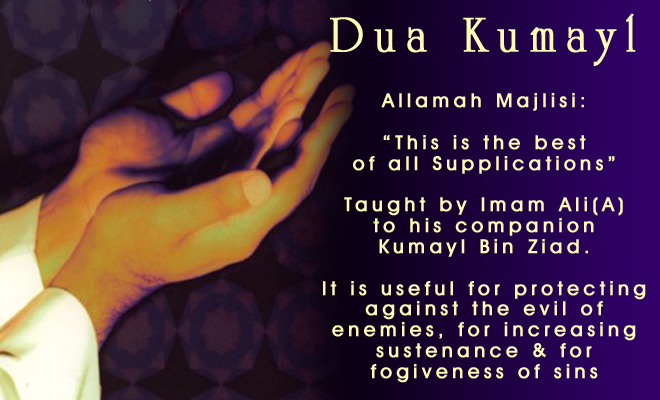 يَا رَبِّ يَا رَبِّ يَا رَبِّ
My Lord! My Lord! My Lord!
یارب یا رب یا رب
ऐ मेरे परवरदिगार, ऐ मेरे परवरदिगार, ऐ मेरे परवरदिगार,
yā rab-bi yā rab-bi yā rabb
Dūā Kūmayl
دعاء كميل
يَا إِلَهِي وَسَيِّدِي وَمَوْلاي وَمَاِلكَ رِقِّي
My God! My Master! My Protector! Owner of my bondage!
اے میرے معبود میرے آقا اورمیرے مولا
ऐ मेरे माबूद, ऐ मेरे आका, ऐ मेरे मौला, ऐ मेरे जिस्मो जान के मालिक,
yā ilahī wa say-yidī wa maw-laya wa mālika riq-qī
Dūā Kūmayl
دعاء كميل
يَا مَنْ بِيَدِهِ نَاصِيَتِي
O He in whose hand is my forelock!
اور میری جان کے مالک اے وہ جسکے ہاتھ میں میری لگام ہے
ऐ वो ज़ात जिसे मुझ पर काबू हासिल है,
yā mam bi-yadihi nāṣi-yatī
Dūā Kūmayl
دعاء كميل
يَا عَلِيماً بِضُرِّي وَمَسْكَنَتِي
O He who knows my affliction and my misery!
اے میری تنگی و بے چارگی سے واقف
ऐ मेरी बदहाली और बेचारगी को जान्ने वाले,
yā `alīmām biḍurī wa mas-kanatī
Dūā Kūmayl
دعاء كميل
يَا خَبِيراً بِفَقْرِي وَفَاقَتِي
O He who is aware of my poverty and indigence!
اے میری ناداری و تنگدستی سے باخبر
ऐ मेरे फिकरो फाका से आगही रखने वाले,
yā khabīrām bi-faq-rī wa fāqatī
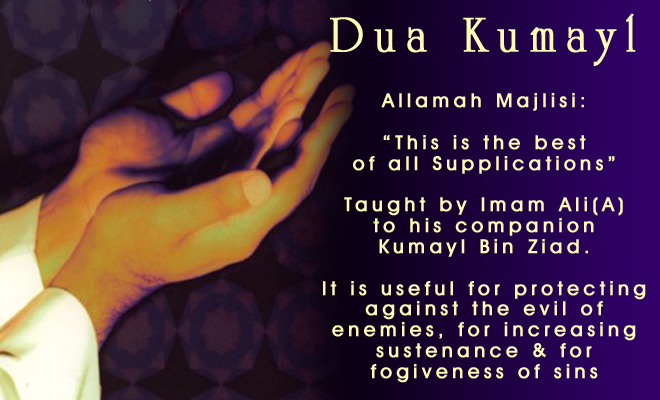 يَا رَبِّ يَا رَبِّ يَا رَبِّ
My Lord! My Lord! My Lord!
یارب یارب یارب
ऐ मेरे परवरदिगार, ऐ मेरे परवरदिगार, ऐ मेरे परवरदिगार,
yā rab-bi yā yā rab-bi yā rabb
Dūā Kūmayl
دعاء كميل
أَسْألُكَ بِحَقِّكَ وَقُدْسِكَ
I ask You by Your Truth and Your Holiness
میں تجھ سے تیرے حق ہونے تیری پاکیزگی
मै तुझे तेरी सच्चाई और तेरी पाकीजगी,
as-aluka bi-ḥaq-qika wa qud-sik
Dūā Kūmayl
دعاء كميل
وَأَعْظَمِ صِفَاتِكَ وَأَسْمَائِكَ
And the greatest of Your Attributes and Names,
تیری عظیم صفات اور اسماء کا واسطہ دے کر سوال کرتا ہوں
तेरी आला सेफात और तेरे मुबारक नामो का वासता देकर
wa a`ẓami ṣifātika wa as-mā-ika
Dūā Kūmayl
دعاء كميل
أن تَجْعَلَ أَوْقَاتِي فِي اللَّيلِ وَالنَّهَارِ بِذِكْرِكَ مَعْمُورَةً
That You makest my times in the night and the day inhabited by Your remembrance,
کہ میرے رات دن کے اوقات اپنے ذکر سے آباد کر
तुझ से इल्तेजा करता हूँ के मेरे दिन रात के औकात को अपनी याद से मामूर कर दे
an taj-`ala aw-qātī fil-layli wan-nahāri bi-dhik-rika ma`mūrah
Dūā Kūmayl
دعاء كميل
وَبِخِدْمَتِكَ مَوْصُولَةً
And joined to Your service
اور مسلسل اپنی حضوری میں رکھ
के हर लम्हा तेरी फरमाबरदारी में बसर हो,
wa bikhid-matika maw-ṣūlah
Dūā Kūmayl
دعاء كميل
وَّأَعْمَاِلي عِنْدَكَ مَقْبُولَةً
And my works acceptable to You,
اور میرے اعمال کو اپنی جناب میں قبولیت عطا فرما
मेरे अमाल को कबूल फर्मा ,
wa a`mālī i'ndaka maq-būlah
Dūā Kūmayl
دعاء كميل
حَتَّى تَكُونَ أَعْمَاِلي وَأَوْرَادِي كُلُّهَا وِرْداً وَّاحِداً
So that my works and my litanies may all be a single litany
حتی کہ میرے تمام اعمال اور اذکار تیرے حضور ورد قرار پائیں
यहाँ तक के मेरे सारे आमाल और अज्कार की एक ही लए हो जाए
ḥat-tā takūna a`mālī wa aw-rādī kul-luhā wir-dāw-wāḥidan
Dūā Kūmayl
دعاء كميل
وَّحَاِلي فِي خِدْمَتِكَ سَرْمَداً
And my occupation with Your service everlasting.
اور میرا یہ حال تیری بارگاہ میں ہمیشہ قائم رہے
और मुझे तेरी फरमाबरदारी करने में दवाम हासिल हो जाए!
wa ḥālī fī khid-matika sar-madā
Dūā Kūmayl
دعاء كميل
يَا سَيِّدِي يَا مَنْ عَلَيْهِ مُعَوَّلِي
My Master! O He upon whom I depend!
اے میرے آقا اے وہ جس پر میرا تکیہ ہے
ऐ मेरे आका, ऐ वो ज़ात जिस का मुझे आसरा है
yā say-yidī yā man `ailayhi mu`aw-walī
Dūā Kūmayl
دعاء كميل
يَا مَنْ إلَيْهِ شَكَوْتُ أَحْوَاِلي
O He to whom I complain about my states!
اے جس سے میں اپنے حالات کی تنگی بیان کرتا ہوں
और जिस की सरकार में, मै अपनी हर उलझन पेश करता हूँ!
yā man ilayhi shakaw-tu aḥ-wālī
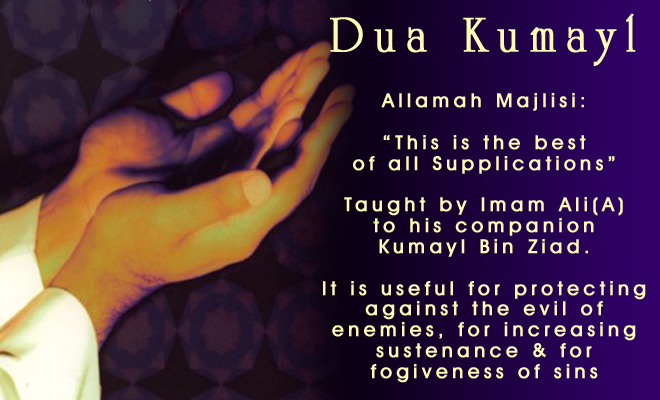 يَا رَبِّ يَا رَبِّ يَا رَبِّ
My Lord! My Lord! My Lord!
یارب یارب یارب
ऐ मेरे परवरदिगार, ऐ मेरे परवरदिगार, ऐ मेरे परवरदिगार,
yā rab-bi yā rab-bi yā rabb
Dūā Kūmayl
دعاء كميل
قَوِّ عَلَى خِدْمَتِكَ جَوَارِحِي
Strengthen my bodily members in Your service,
میرے ظاہری اعضاء کو اپنی حضوری میں قوی
मेरे हाथ पाँव में अपनी इताअत के लिए कुवत दे,
qaw-wi `alā khid-matika jawāriḥī
Dūā Kūmayl
دعاء كميل
وَاشْدُدْ عَلىَ الْعَزِيمَةِ جَوَانِحِي
And fortify my ribs in determination
اور میرے باطنی ارادوں کو محکم و مضبوط بنا دے
मेरे दिल को नेक इरादों पर कायेम रहने की ताक़त बख्श,
wash-dud `alāl-`azīmati jawāniḥī
Dūā Kūmayl
دعاء كميل
وَهَبْ لِي الْجِدَّ فِي خَشْيَتِكَ
And bestow upon me earnestness in my fear of You
اور مجھے توفیق دے کہ تجھ سے ڈرنے کی کوشش کروں
और मुझे तौफीक दे के मै तुझ से करार,
wa hab liyal-jid-da fī khash-yatik
Dūā Kūmayl
دعاء كميل
وَالدَّوَامَ فِي الإتِّصَاِل بِخِدْمَتِكَ
And continuity in my being joined to Your service
اور تیری حضوری میں ہمیشگی پیدا کروں
वाकई डरता रहूँ और हमेशा तेरी इताअत में सरगर्म रहूँ
wad-dawāma fil-at-itiṣāli bikhid-matik
Dūā Kūmayl
دعاء كميل
حَتَّى أَسْرَحَ إِلَيكَ فِي مَيَادِينِ السَّابِقِينَ
So that I may move easily toward You in the battlefields of the foremost
تاکہ تیری بارگاہ میں سابقین کی راہوں پر چل پڑ و ں
ताकि मै तेरी तरफ सबक़त करने वालों के साथ चलता रहूँ,
ḥat-tā as-raḥa ilayka fī mayā-dīnis-sābiqīn
Dūā Kūmayl
دعاء كميل
وَأُسْرِعَ إلَيْكَ فِي الْمبُادِرِينَ
And hurry to You among the prominent
اور تیری طر ف جا نے والوں سے آگے نکل جا ؤں
तेरी सिम्त बढ़ने वालों के हमराह तेज़ी से क़दम बढाऊँ,
wa us-ri`a ilayka fil-mubādirīn
Dūā Kūmayl
دعاء كميل
وَأَشْتَاقَ إلىَ قُرْبِكَ فِي الْمُشْتَاقِينَ
And desire fervently Your proximity among the fervently desirous
تیرے قرب کا شوق رکھنے والوںمیں زیادہ شوق والا بن جاؤں
तेरी मुलाक़ात का शौक़ रखने वालो की तरह तेरा मुश्ताक रहूँ,
wa ash-tāqa ilā qur-bika fil-mush-tāqīn
Dūā Kūmayl
دعاء كميل
وَأَدْنُوَ مِنْكَ دُنُوَّ الْمُخْلِصِينَ
And move nearer to You with the nearness of the sincere
تیرے خالص بندوں کی طرح تیرے قریب ہو جاؤں
तेरे मुखलिस बन्दों की तरह तुझ से नज़दीक हो जाऊं,
wa ad-nūa minka dunū-wal-mukh-liṣīn
Dūā Kūmayl
دعاء كميل
وَأَخَافَكَ مَخَافَةَ الْمُوقِنِينَ
And fear You with the fear of those who have certitude
اہل یقین کی مانند تجھ سے ڈروں
तुझ पर यकीन रखने वालों की तरह तुझ से डरता रहूँ,
wa akhāfaka makhāfatal-mūqinīn
Dūā Kūmayl
دعاء كميل
وَأَجْتَمِعَ فِي جِوَارِكَ مَعَ الْمُؤْمنِينَ
And gather with the believers in Your vicinity.
اور تیرے آستانہ پر مومنوں کے ساتھ حاضر رہوں
और तेरे हुज़ूर में जब मोमिन जमा हों मै उन के साथ रहूँ!
wa aj-tami`a fī jiwārika mā'l-mu-mnīn
Dūā Kūmayl
دعاء كميل
اللَّهُمَّ وَمَنْ أَرَادَنِي بِسُوء فَأَرِدْهُ
O Allah, whoever desires evil for me, desire [it] for him!
اے معبود جو میرے لئے برائی کا ارادہ کرے تو اسکے لئے ایسا ہی کر
ऐ अल्लाह, जो शख्स मुझ से कोई बदी करने का इरादा करे, तू उसे वैसी ही सज़ा दे
allahumma wa man arādanī bisūo-in fārid-hu
Dūā Kūmayl
دعاء كميل
وَمَن كَادَنِي فَكِدْهُ
whoever deceives me-deceive him!
جو میرے ساتھ مکر کر ے تو اسکے ساتھ بھی ایسا ہی کر
और जो मुझ से फरेब करे तू उस को वैसी ही पादाश दे!
wa man kādanī fakid-hu
Dūā Kūmayl
دعاء كميل
وَاجْعَلْنِي مِنْ أَحَسَنِ عَبِيدِكَ نَصِيباً عِنْدَكَ
And make me one of the most excellent of Your slaves in Portion from You,
مجھے اپنے بند و ں میں قر ار دے جو نصیب میں بہتر ہیں
मुझे अपने उन बन्दों में करार दे जो तेरे यहाँ से सबसे अच्छा हिस्सा पाते हैं
waj-`alnī min aḥasani `abīdika naṣīban i'ndaka
Dūā Kūmayl
دعاء كميل
وَأَقْرَبِهِم مَّنْزِلَةً مِّنْكَ
And the nearest of them in station to You
جومنزلت میں تیرے قریب ہیں
जिन्हें तेरी जनाब में सबसे ज्यादा तक़र्रुब हासिल है
wa aq-rabihim-manzilatam-mink
Dūā Kūmayl
دعاء كميل
وَأَخَصِّهِمْ زُلْفَةً لَّديْكَ
And the most elected of them in proximity to You.
جو تیرے حضور تقرب میں مخصوص ہیں
और जो ख़ास तौर से तुझ से ज्यादा नज़दीक हैं
wa akhaṣ-ṣihim zul-fatal-ladayk
Dūā Kūmayl
دعاء كميل
فَإِنَّهُ لا يُنَالُ ذَلِكَ إِلاَّ بِفَضْلِكَ
For that cannot be attained except by Your bounty.
کیونکہ تیرے فضل کے بغیر یہ درجات نہیں مل سکتے
क्योंकि यह रूतबा तेरे फज़ल के बग़ैर नहीं मिल सकता!
fa-in-nahu lā yunālu dhā-lika il-lā bi-faḍlik
Dūā Kūmayl
دعاء كميل
وَجُدْ لِي بِجُودِكَ
And grant generously to me through Your munificence,
بواسطہ اپنے کرم کے مجھ پر کرم کر
मुझ पर अपना ख़ास करम कर और
wa jud lī bijūdik
Dūā Kūmayl
دعاء كميل
وَاعْطِفْ عَلَيَّ بِمَجْدِكَ
And incline toward me with Your splendour
بذریعہ اپنی بزرگی کے مجھ پر توجہ فرما
अपनी शान के मुताबिक मेहरबानी फर्मा !
w`a-ṭif `alay-ya bi-maj-dik
Dūā Kūmayl
دعاء كميل
وَاحْفَظْنِي بِرَحْمَتِكَ
And protect me with Your mercy!
بوجہ اپنی رحمت کے میری حفاظت کر
अपनी रहमत से मेरी हिफाज़त कर,
waḥ-faẓnī biraḥ-matik
Dūā Kūmayl
دعاء كميل
وَاجْعَل لِّسَانِي بِذِكْرِكَ لَهِجاً
And make my tongue remember You without ceasing
میری زبان کو اپنے ذکر میں گویا فرما
मेरी ज़बान को अपने ज़िक्र में मशगूल  रख,
waj-`al-lisānī bidhik-rika lahijā
Dūā Kūmayl
دعاء كميل
وَّقَلْبِي بِحُبِّكَ مُتَيَّماً
And my heart enthralled by Your love!
اور میرے دل کو اپنا اسیر محبت بنا دے
मेरे दिल को अपनी मुहब्बत की चाशनी अता कर,
wa qal-bī bi-ḥub-bika mutay-yamā
Dūā Kūmayl
دعاء كميل
وَّمُنَّ عَلَيَّ بِحُسْنِ إِجَابَتِكَ
And be gracious to me by answering me favourably,
میری دعا بخوبی قبول فرما مجھ پر احسان فرما
मेरी दुआएं कबूल करके मुझ पर एहसान कर,
wa mun-na `alay-ya biḥus-ni ijābatik
Dūā Kūmayl
دعاء كميل
وَأَقِلْنِي عَثْرَتِي
And nullify my slips
میرے گناہ معاف کر دے
मेरी खताएं माफ़ करदे
wa aqil-nī `ath-ratī
Dūā Kūmayl
دعاء كميل
وَاغْفِرْ زَلَّتِي
And forgive my lapses!
اور میری خطا بخش دے
और मेरी नाज़िशें बख्श दे!
wagh-fir zal-latī
Dūā Kūmayl
دعاء كميل
فَإِنَّكَ قَضَيْتَ عَلَى عِبَادِكَ بِعِبَادَتِكَ
For You hast decreed Your worship for Your servants
کیونکہ تو نے بندوں پر عبادت فرض کی ہے
चूंके तुने अपने बन्दों पर अपनी इबादत वाजिब की है,
fa-in-naka qaḍayta `alā i'bādika bi-i'bādatik
Dūā Kūmayl
دعاء كميل
وَأَمَرْتَهُم بِدُعَائِكَ
And commanded them to supplicate You
اور انہیں دعا مانگنے کا حکم دیا
इन्हें दुआ मांगने का हुक्म दिया है
wa amar-tahum bidu`aā-ika
Dūā Kūmayl
دعاء كميل
وَضَمِنتَ لَهُمُ الإِجَابَةَ
And assured them that they would be answered.
اور قبولیت کی ضمانت دی
और इनकी दुआएं कबूल करने की ज़िम्मेदारी ली है,
wa ḍaminta lahumul-ijābah
Dūā Kūmayl
دعاء كميل
فَإِلَيْكَ يَا رَبِّ نَصَبْتُ وَجْهِي
So toward You, my Lord, I have turned my face
پس اے پروردگار میں اپنا رخ تیری طرف کر رہا ہوں
इसलिए ऐ परवरदिगार, मै ने तेरी ही तरफ रुख किया है
fa-ilayka yā rab-bi naṣab-tu waj-hī
Dūā Kūmayl
دعاء كميل
وَإلَيْكَ يَا رَبِّ مَدَدتُّ يَدِي
And toward You, my Lord, I have extended my hand.
اور تیرے آگے ہاتھ پھیلا رہا ہوں
और तेरे ही सामने अपना हाथ फैलाया है!
wa ilayka yā rab-bi madad-tu yadī
Dūā Kūmayl
دعاء كميل
فَبِعِزَّتِكَ اسْتَجِبْ لِي دُعَائِي
So by Your might, comply with my supplication
تو اپنی عزت کے طفیل میری د عا قبول فرما
बस अपनी इज्ज़त के सदके में मेरी दुआ कबूल फरमा
fa-bi-i'z-zatikas-tajib lī du`aā-ī
Dūā Kūmayl
دعاء كميل
وَبَلِّغْنِي مُنَاي
And make me attain my desires!
میری تمنائیں برلا
और मुझे मेरी मुराद को पहुंचा!
wa bal-ligh-nī munāy
Dūā Kūmayl
دعاء كميل
وَلا تَقْطَعْ مِن فَضْلِكَ رَجَائِي
Do not severe my hoping for Your Favours
اور اپنے فضل سے لگی میری امید نہ توڑ
मुझे अपने फजल ओ करम से मायूस ना कर,
wa-lā taq-ṭā' min faḍlika rajā-ī
Dūā Kūmayl
دعاء كميل
وَاكْفِنِي شَرَّ الْجِنِّ وَالإِنْسِ مِنْ أَعْدَائِي
And spare me the evil of my enemies from among the jinn and men!
میرے دشمن جو جنّوں اور انسانوں سے ہیں ان کے شر سے میری کفایت کر
और जिन्नों और इंसानों  में से जो भी मेरे दुश्मन हों मुझ को इन के शर से बचा!
wak-finī shar-ral-jin-ni wal-in-si min a`dā-ī
Dūā Kūmayl
دعاء كميل
يَا سَرِيعَ الرِّضَا
O He, whose pleasure is quickly achieved!
اے جلدرا ضی ہونے والے
ऐ अपने बन्दों से जल्दी राज़ी हो जाने वाले,
yā sari-y`ar-riḍā
Dūā Kūmayl
دعاء كميل
اغْفِرْ لِمَن لا يَمْلِكُ إِلاَّ الدُّعَاءَ
Forgive him who owns nothing but supplication
مجھے بخش دے جو دعا کے سوا کچھ نہیں ر کھتا
इस बन्दे को बख्श दे जिस के पास दुआ के सिवा कुछ नहीं,
igh-fir liman-lā yam-liku il-lād-du`aā
Dūā Kūmayl
دعاء كميل
فَإِنَّكَ فَعَّالٌ لِّمَا تَشَاءُ
For You dost what You wilt.
بے شک تو جو چا ہے کرنے والاہے
क्योंकि तू जो चाहे कर सकता है,
fa-in-naka fa`ālul-limā tashā
Dūā Kūmayl
دعاء كميل
يَا مَنْ اسْمُهُ دَوَاءٌ
O He whose Name is a remedy,
اے وہ جس کا نام دوا
तू ऐसा है जिस का नाम हर मर्ज़ की दवा है,
yā manis-muhu dawā-un
Dūā Kūmayl
دعاء كميل
وَذِكْرُهُ شِفَاءٌ
And whose remembrance is a cure,
جس کا ذکر شفا
जिस का ज़िक्र हर बीमारी से शिफा है,
wa dhik-ruhu shifā-un
Dūā Kūmayl
دعاء كميل
وَطَاعَتُهُ غِنًى
And whose obedience is wealth!
اور اطاعت تونگری ہے
और जिस की इताअत सबे बेनेयाज़ कर देने वाली है,
wa ṭā'tuhu ghinan
Dūā Kūmayl
دعاء كميل
ارْحَم مَّن رَّأْسُ مَاِلهِ الرَّجَاءُ
Have mercy upon him whose capital is hope
رحم فرما اس پرجس کا سرمایہ محض امید ہے
इस पर रहम कर जिस की पूंजी तेरा आसरा
ir-ḥam-mar-ra-su mālihir-rajā
Dūā Kūmayl
دعاء كميل
وَسِلاَحُهُ الْبُكَاءُ
And whose weapon is tears!
اور جس کا ہتھیار گریہ ہے
और जिस का हथियार रोना है!
wa silāḥuhul-bukā-u
Dūā Kūmayl
دعاء كميل
يَا سَاِبغَ النِّعَمِ
O Ample in blessings!
اے نعمتیں پوری کرنے والے
ऐ नेमतें अता करने वाले,
yā sābighan-ni`am
Dūā Kūmayl
دعاء كميل
يَا دَافِعَ النِّقَمِ
O Repeller of adversities!
اے سختیاں دور کرنے والے
ऐ बलाएँ टालने वाले,
yā dāfi`an-niqam
Dūā Kūmayl
دعاء كميل
يَا نُورَ الْمُسْتَوْحِشِينَ فِي الظُّلَمِ
O Light of those who are lonely in the darkness!
اے تاریکیوں میں ڈرنے والوں کیلئے نور
ऐ अंधेरों से घबराये हुओं के लिए रोशनी,
yā nūral-mus-taw-ḥishīna fiẓ-ẓulami
Dūā Kūmayl
دعاء كميل
يَا عَالِماً لا يُعَلَّمُ
O Knower who was never taught!
اے وہ عالم جسے پڑھایا نہیں گیا
ऐ वो आलिम जिसे किसी ने तालीम नहीं दी,
yā `ālimal-lā yu`al-lam
Dūā Kūmayl
دعاء كميل
صَلِّ عَلَى مُحَمَّد وَّآلِ مُحَمَّد
Bless Muhammad and Muhammad's household!
محمد آل)ع( محمد پر رحمت فرما
मुहम्मद (सा) और आले मुहम्मद (सा) पर दरूद ओ सलाम भेज
ṣal-li `alā muḥammad wa ā-li muḥammadin
Dūā Kūmayl
دعاء كميل
وافْعَلْ بِي مَا أَنتَ أَهْلُهُ
And do with me what is worthy of You!
مجھ سے وہ سلوک کر جس کا تو اہل ہے
और मेरे साथ वो सुलूक कर जो तेरे शायाने शान हो!
waf-`al bī mā anta ah-luh
Dūā Kūmayl
دعاء كميل
وَصَلَّى اللَّهُ عَلَى رَسُولِهِ وَالأَئِمَّةِ الْمَيَامِينَ مِنْ آلِهِ
And Allah bless His messenger and the holy Imams of his household
خدا اپنے رسول پر اور بابرکت آئمہ پرسلام بھیجتا ہے
और सलाम भेज अपने रसूल (स:अ:व:व) और बा'बरकत अईम्मा (अ:स) पर और जो इनकी आल में हों
wa ṣal-lāllahu `alā rasūlihi wal-aimmatil-mayāmīna min ā-lihi
Dūā Kūmayl
دعاء كميل
وَسَلَّمَ تَسْلِيماً كَثِيراً
And give them abundant peace!
بہت زیادہ سلام وتحیات جو انکی آل)ع (میں سے ہیں
और इनपर बहुत ज़्यादा सलाम.
wa sal-lama tas-līman kathīrā
Dūā Kūmayl
دعاء كميل
اَللَّهُمَّ صَلِّ عَلَى مُحَمَّدٍ وَ آلِ مُحَمَّد
O' Alláh send Your blessings on Muhammad
and the family of Muhammad.
اے الله! رحمت فرما محمد وآل محمد پر
ऐ अल्लाह मुहम्मद और आले मुहम्मद पर अपनी सलामती रख़
allahumma salli `ala muhammadin wa ali muhammadin
Dūā Kūmayl
دعاء كميل
Please recite  Sūrat al-FātiḥaforALL MARHUMEEN
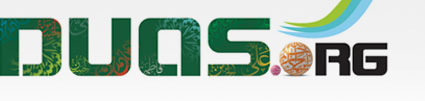 For any errors / comments please write to: duas.org@gmail.com 
Kindly recite Sūrat al-Fātiḥah for Marhumeen of all those who have worked towards making this small work possible.